Наши достижения
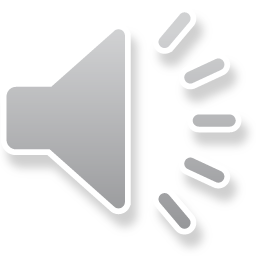 Воспитательно-образовательная работа с детьми ведется по нескольким направлениям:
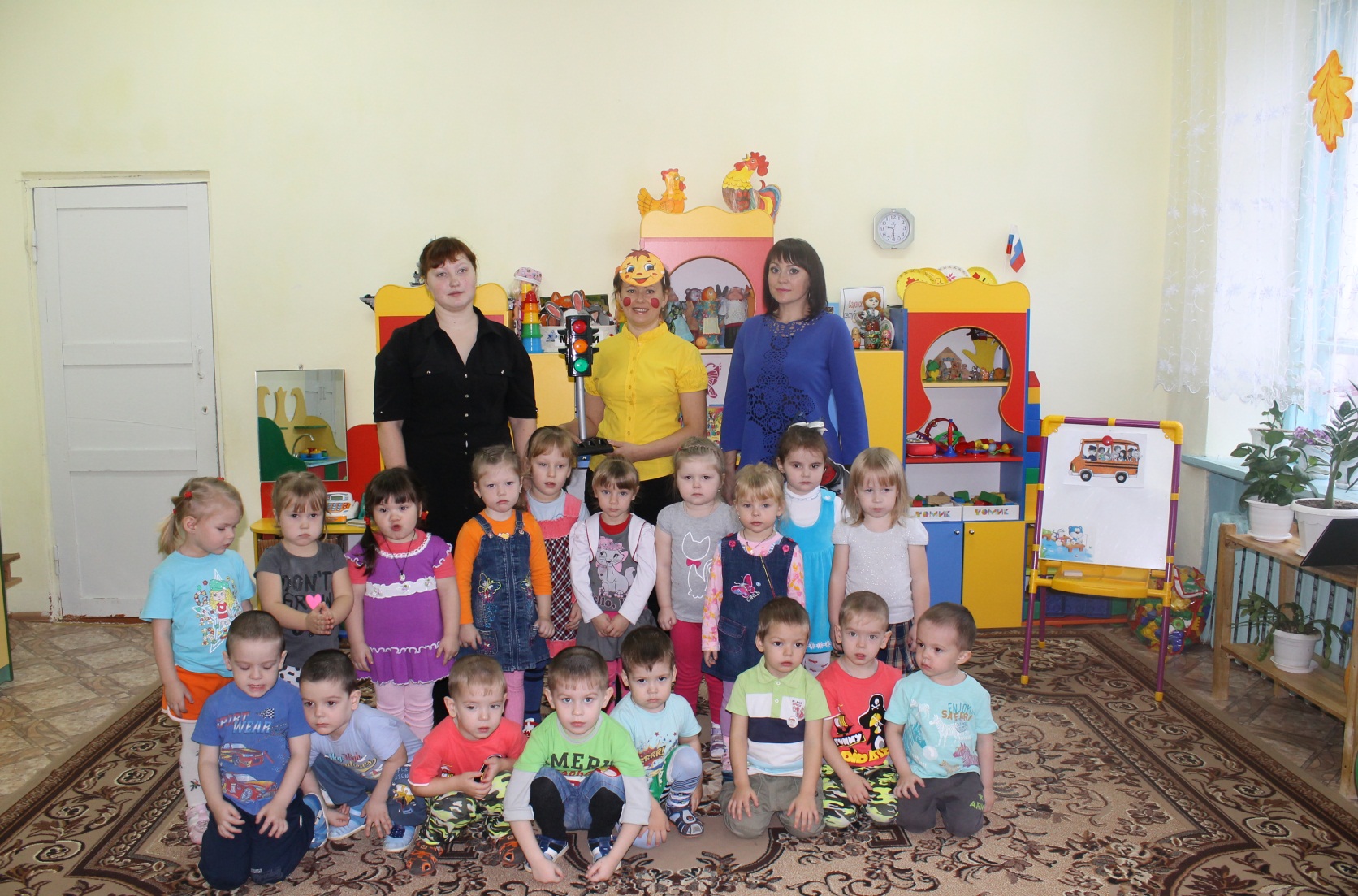 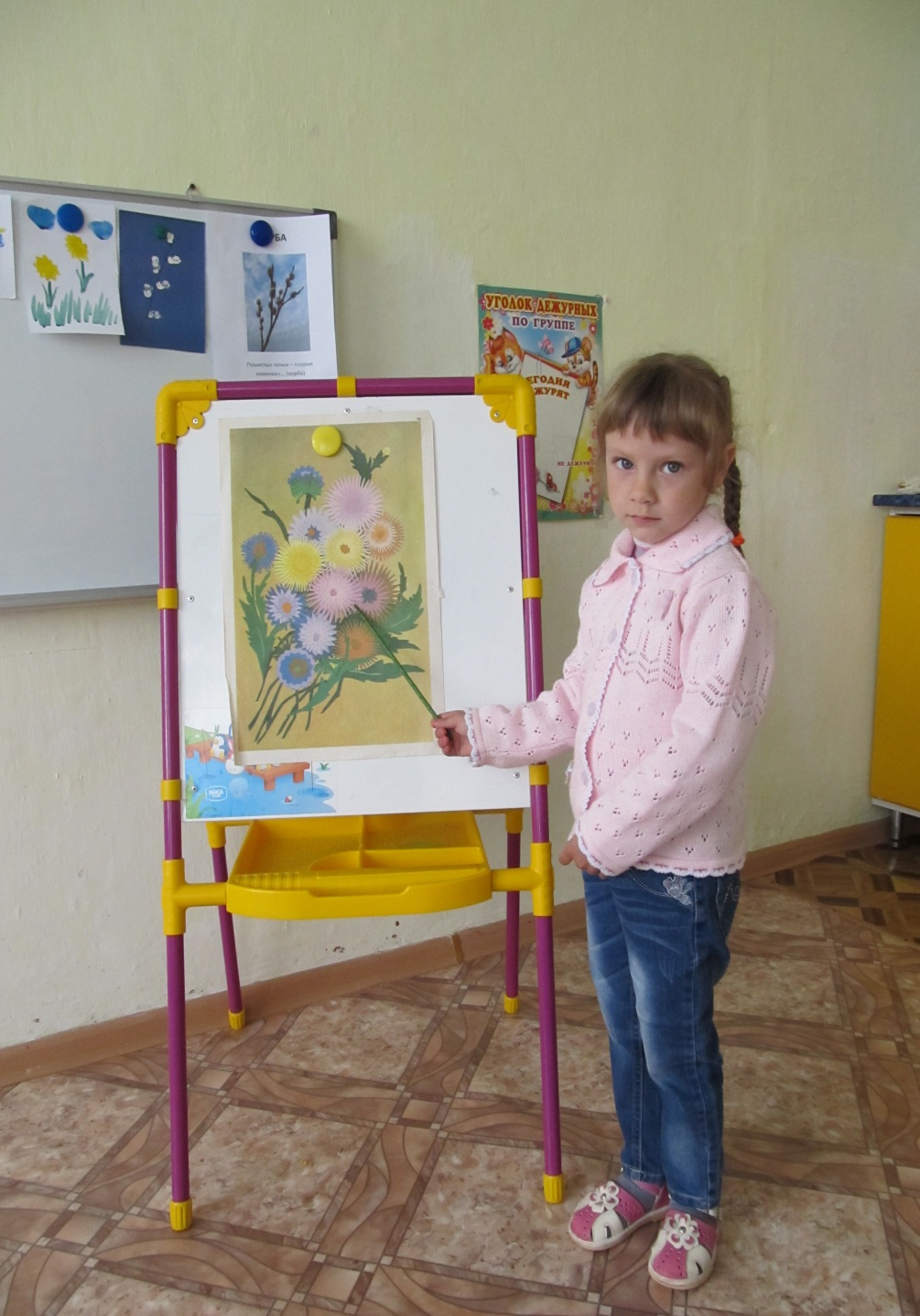 Речевое          развитие
Cоставление рассказа
 по картине
[Speaker Notes: Познавательно-речевое направление. Работая в этом направлении, реализуется поставленная цель – обогатить мир знаний у детей, кругозор, речь.]
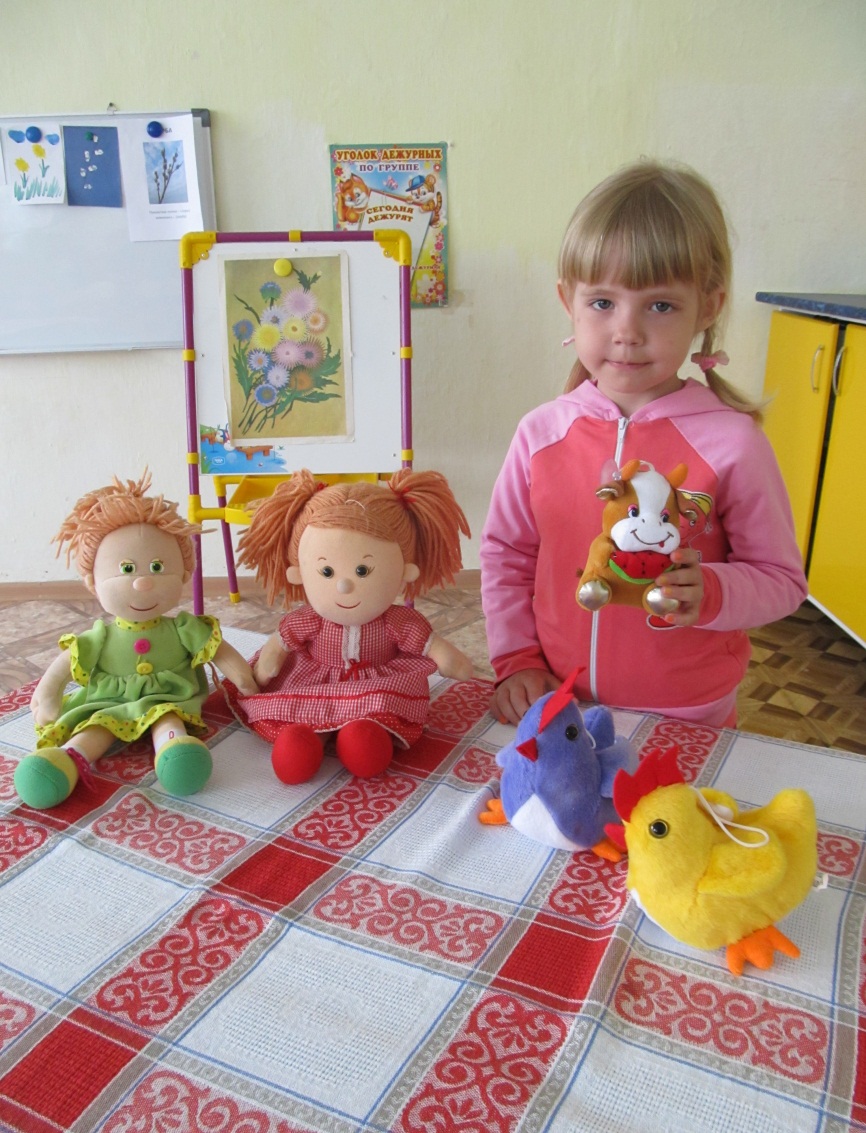 Составление      рассказа о
  игрушке
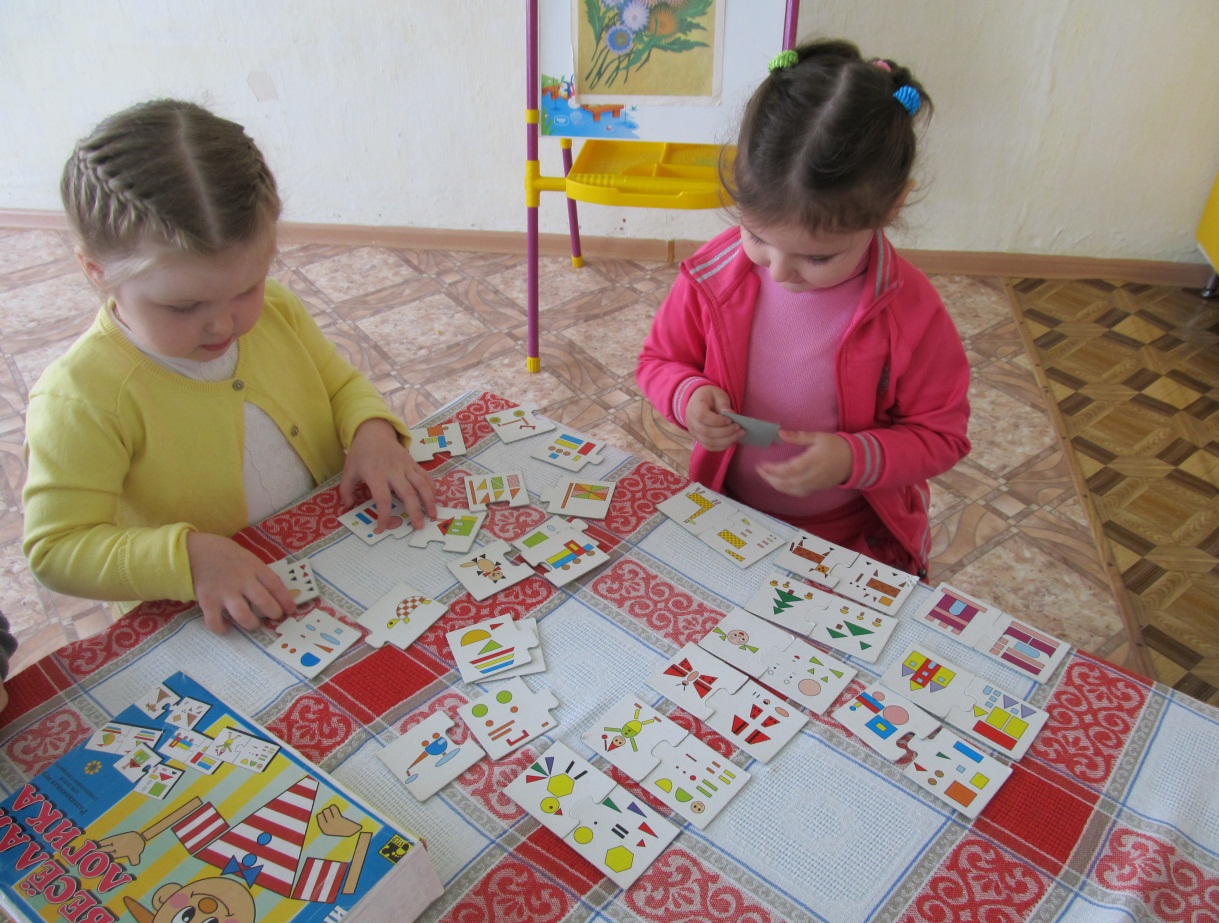 Составление   рассказа по          серии картинок
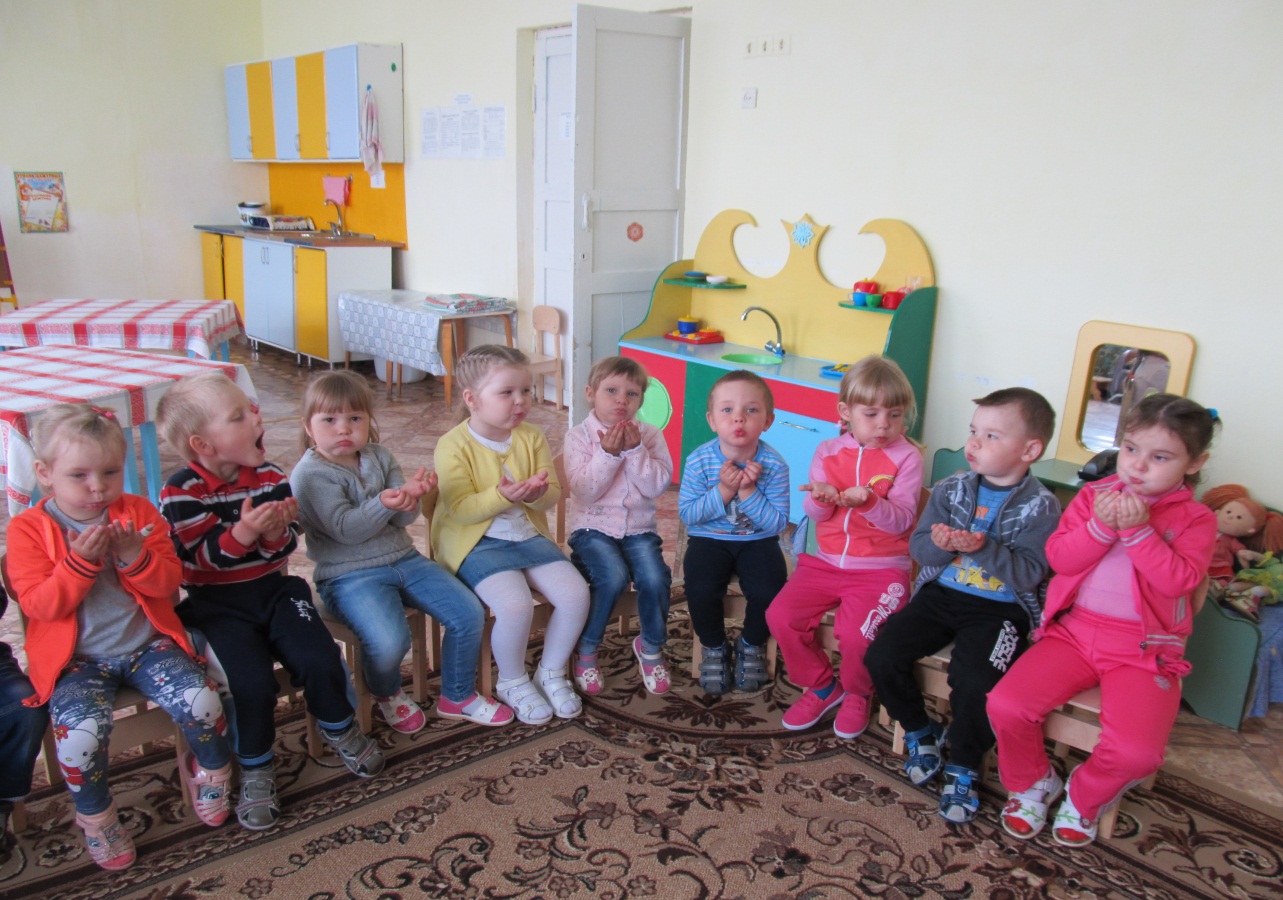 Дыхательная гимнастика
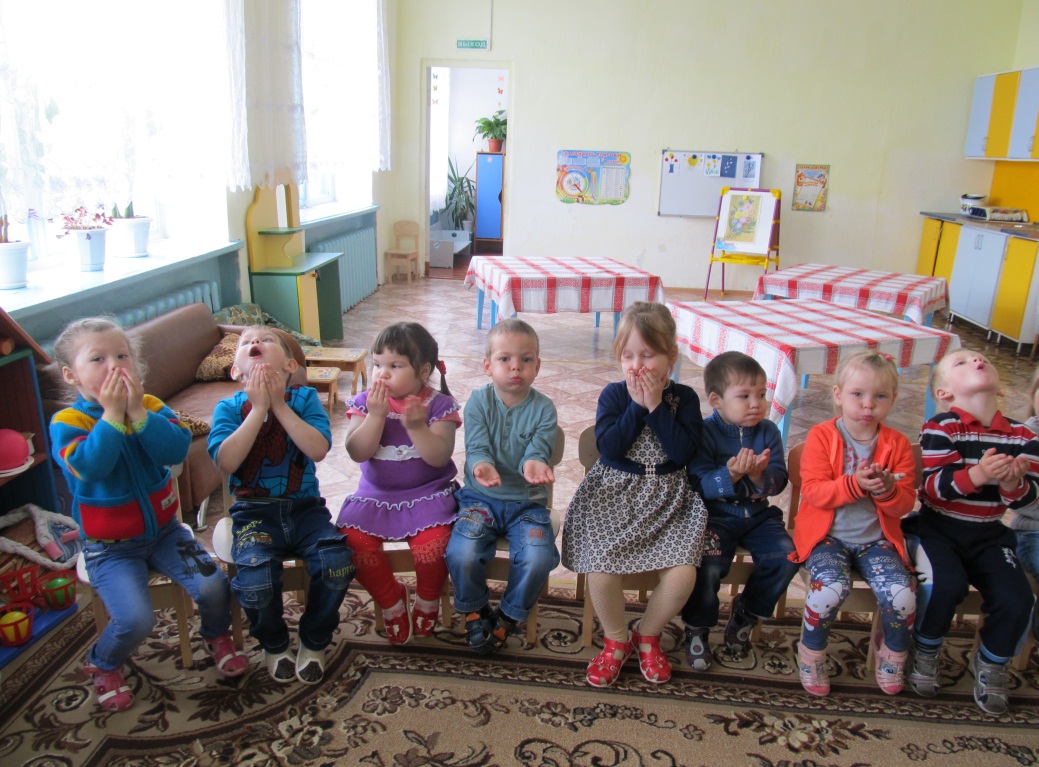 Артикуляционная гимнастика
Чтение художественной литературы
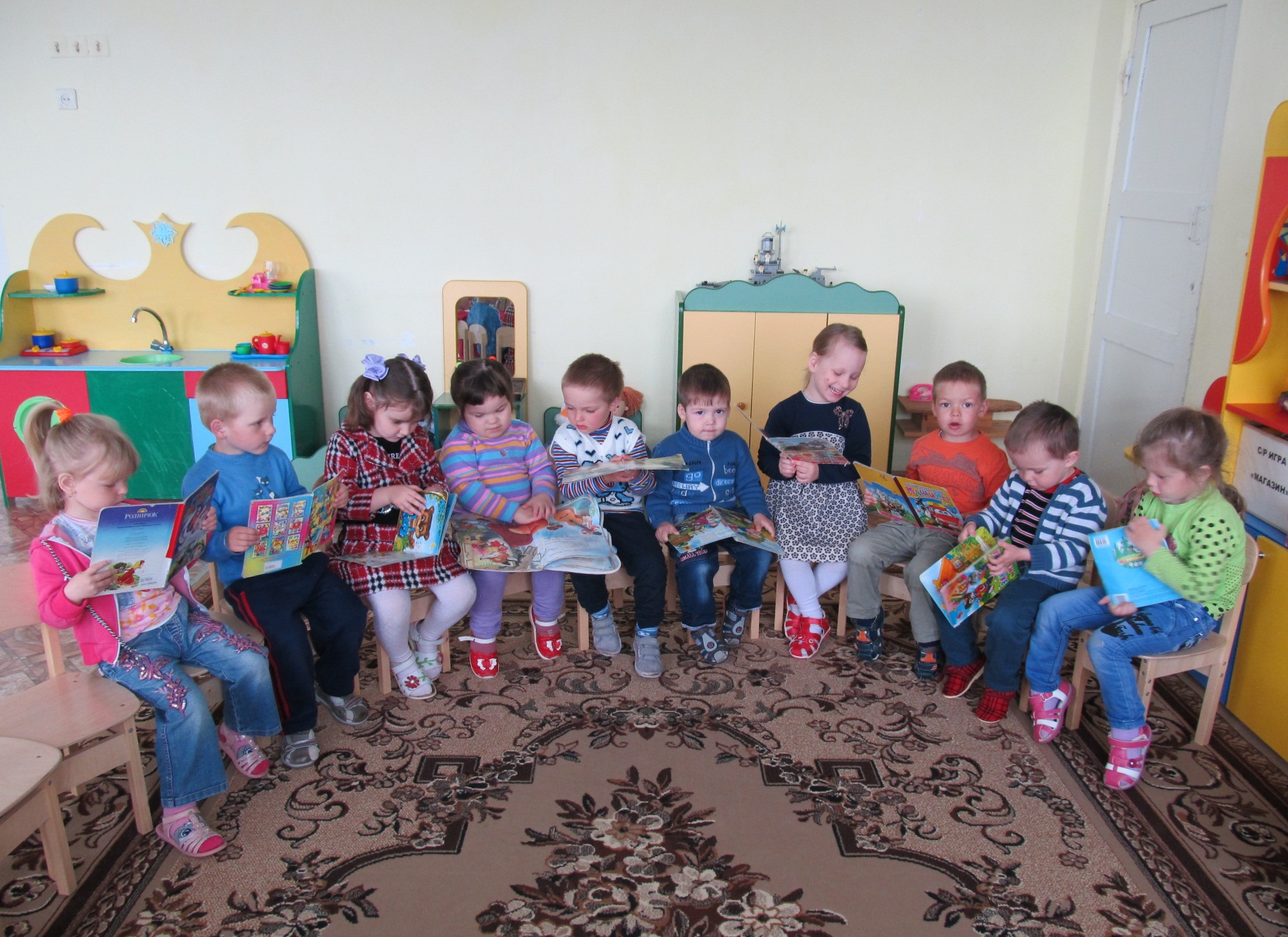 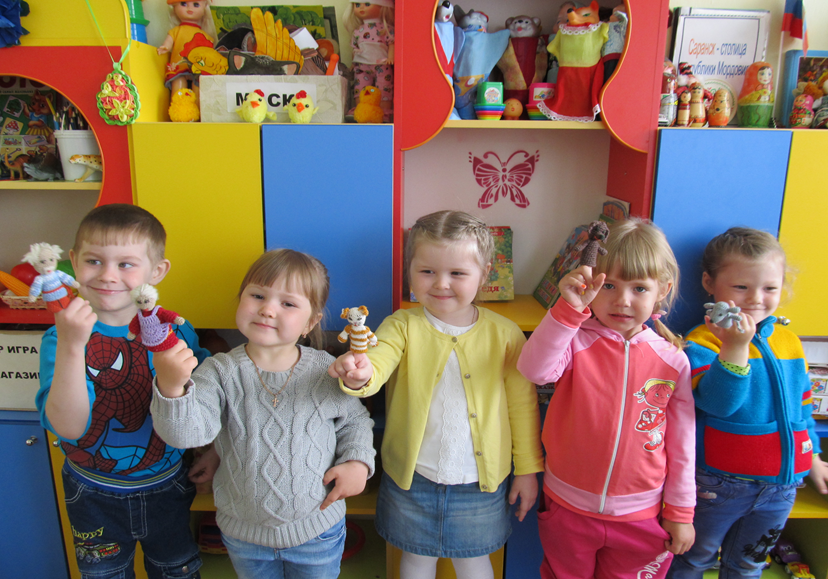 Театральные игры
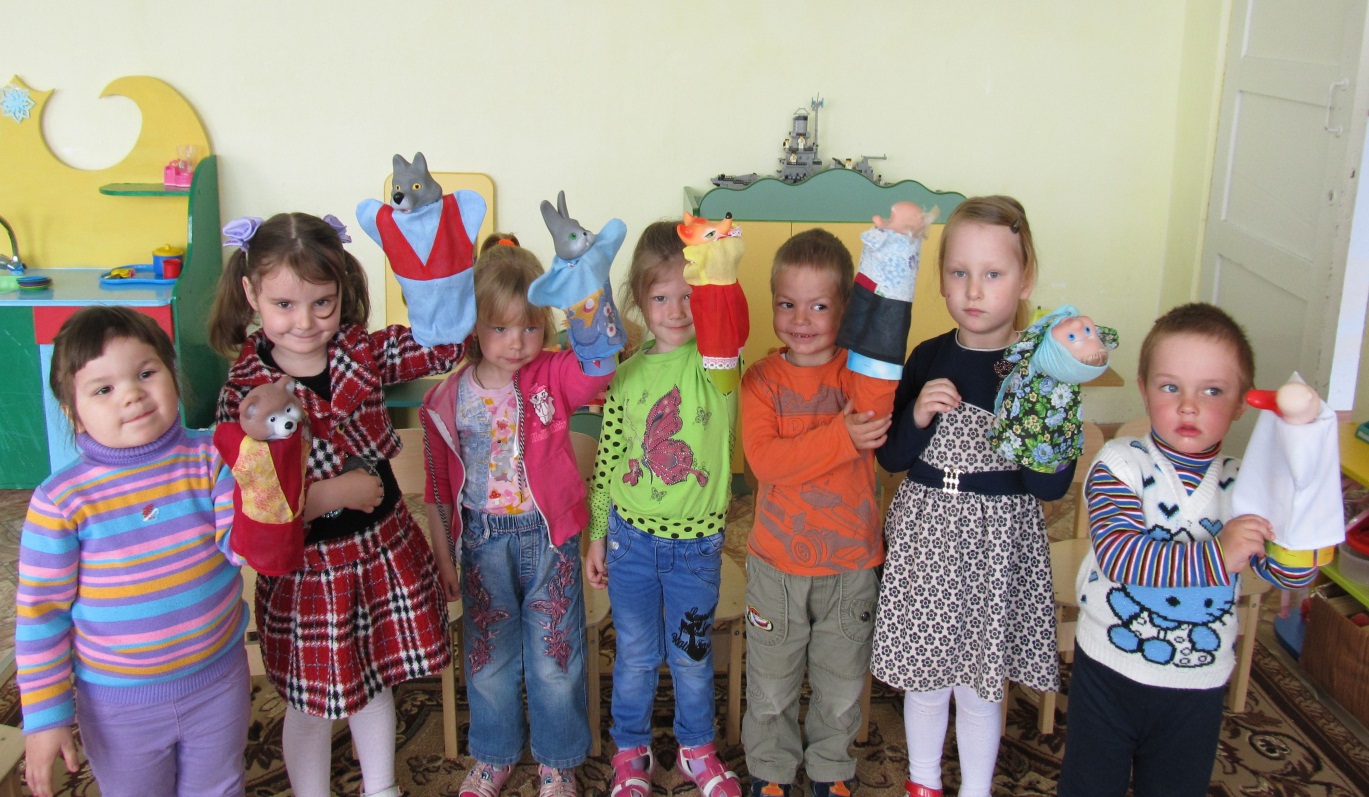 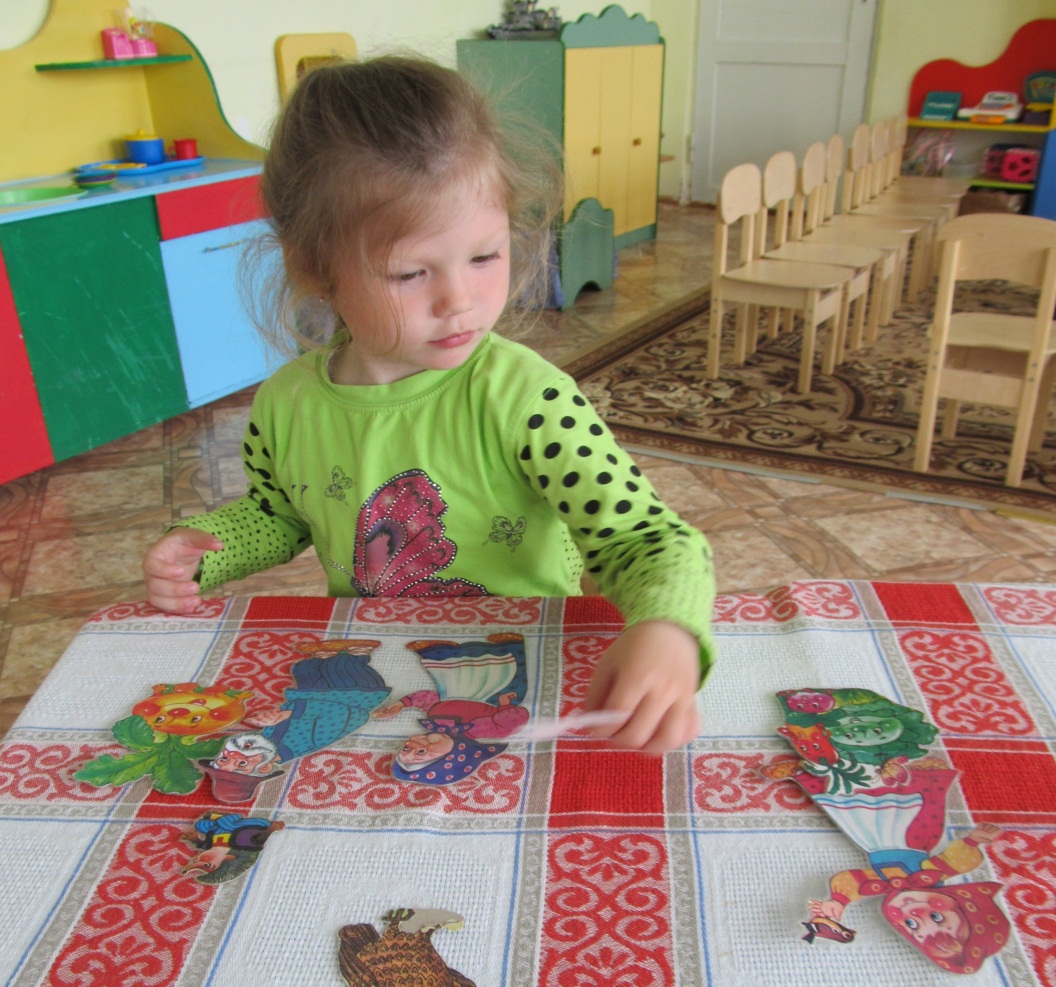 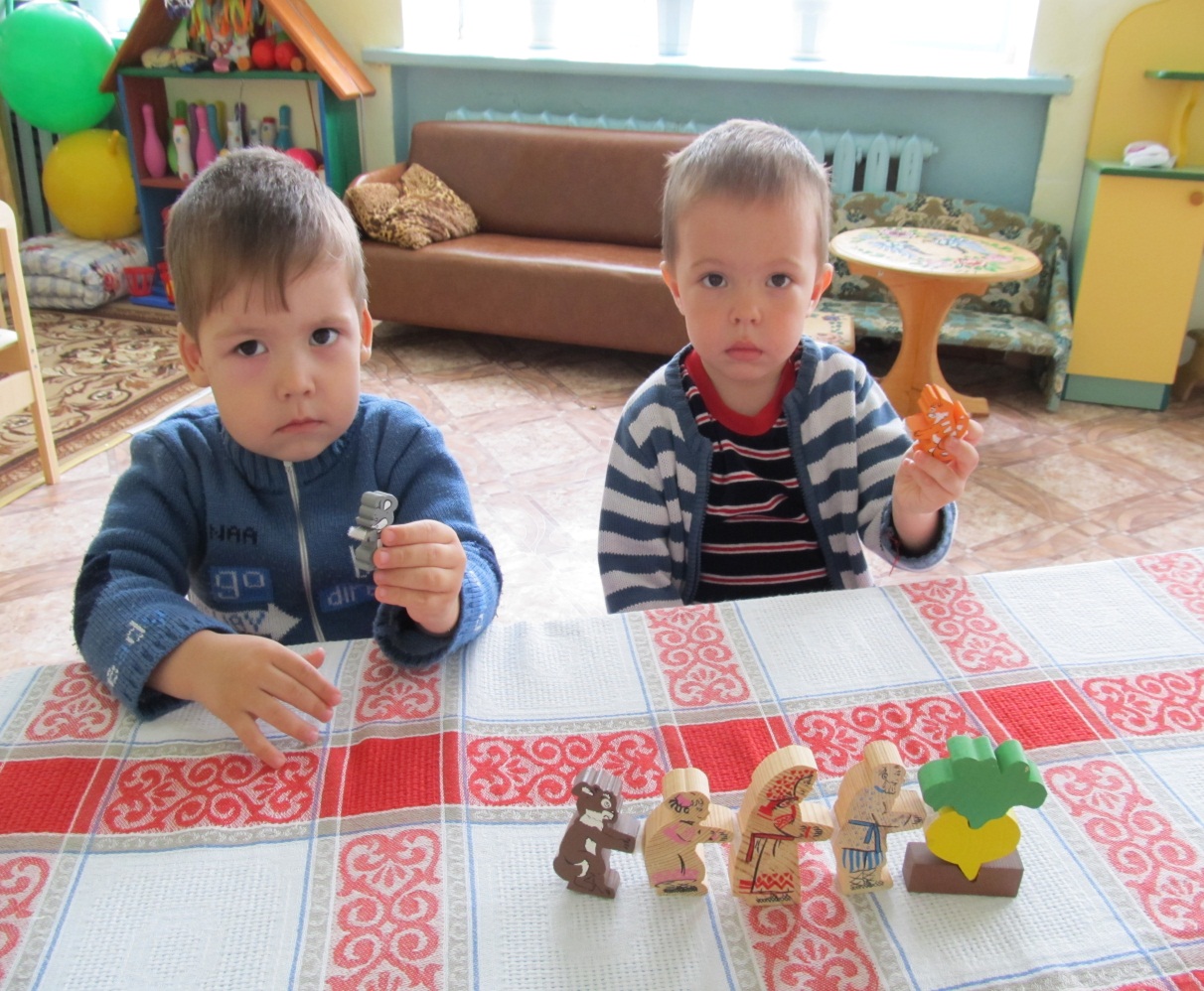 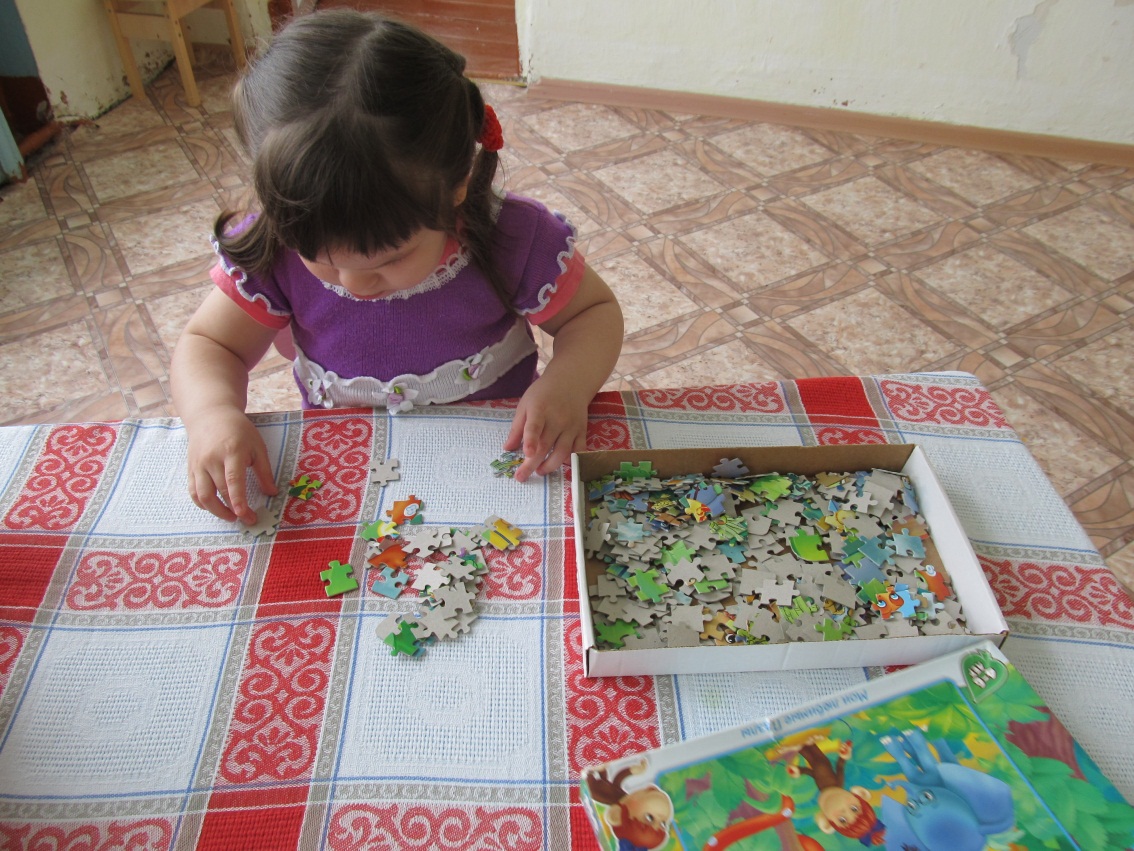 Настольные игры на развитие познавательных интересов
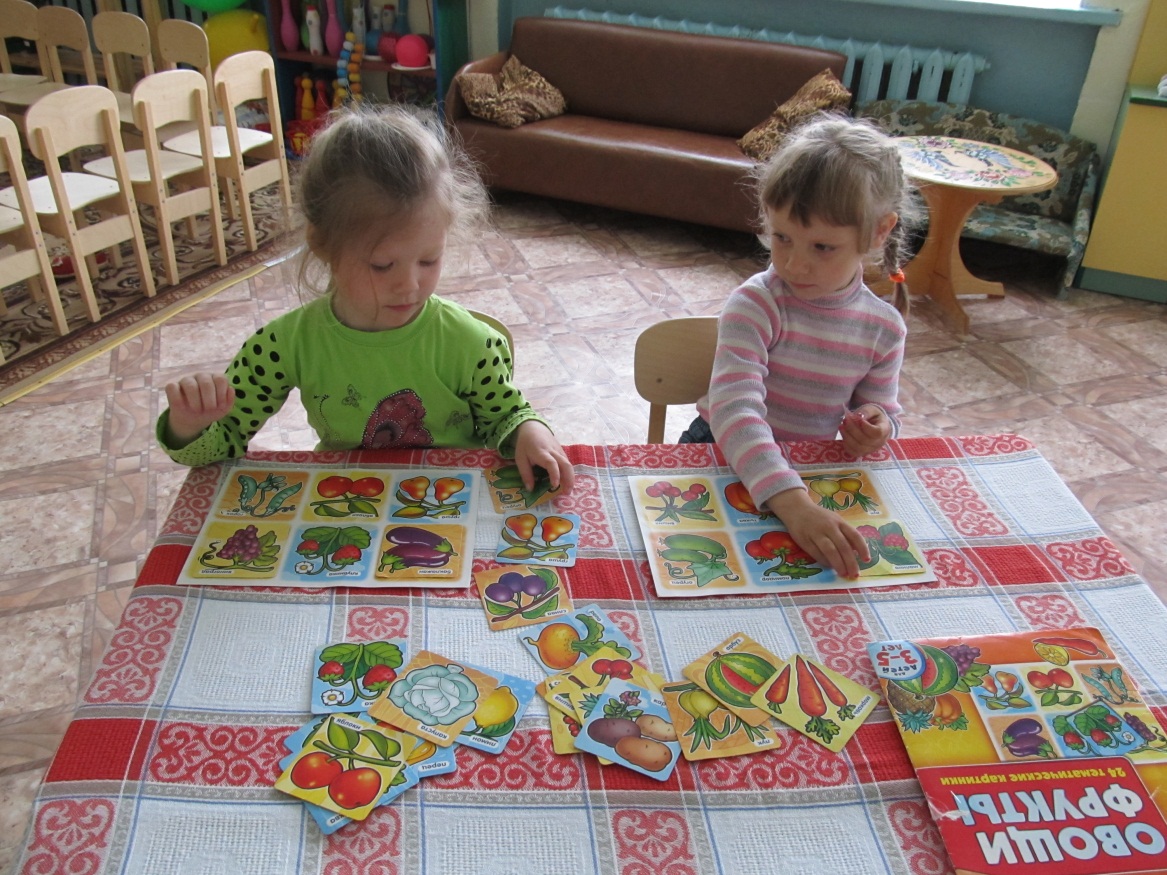 [Speaker Notes: Настоль]
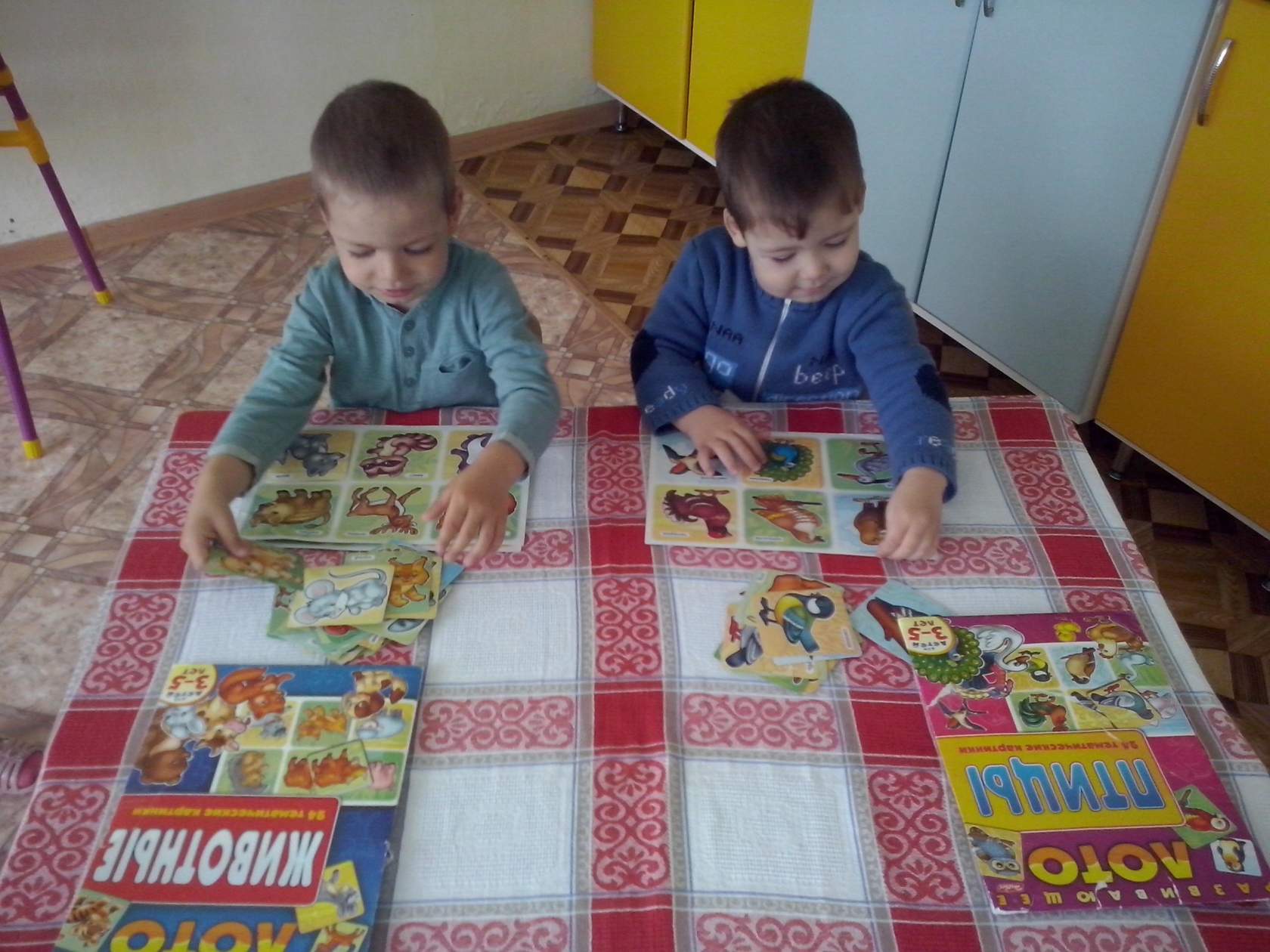 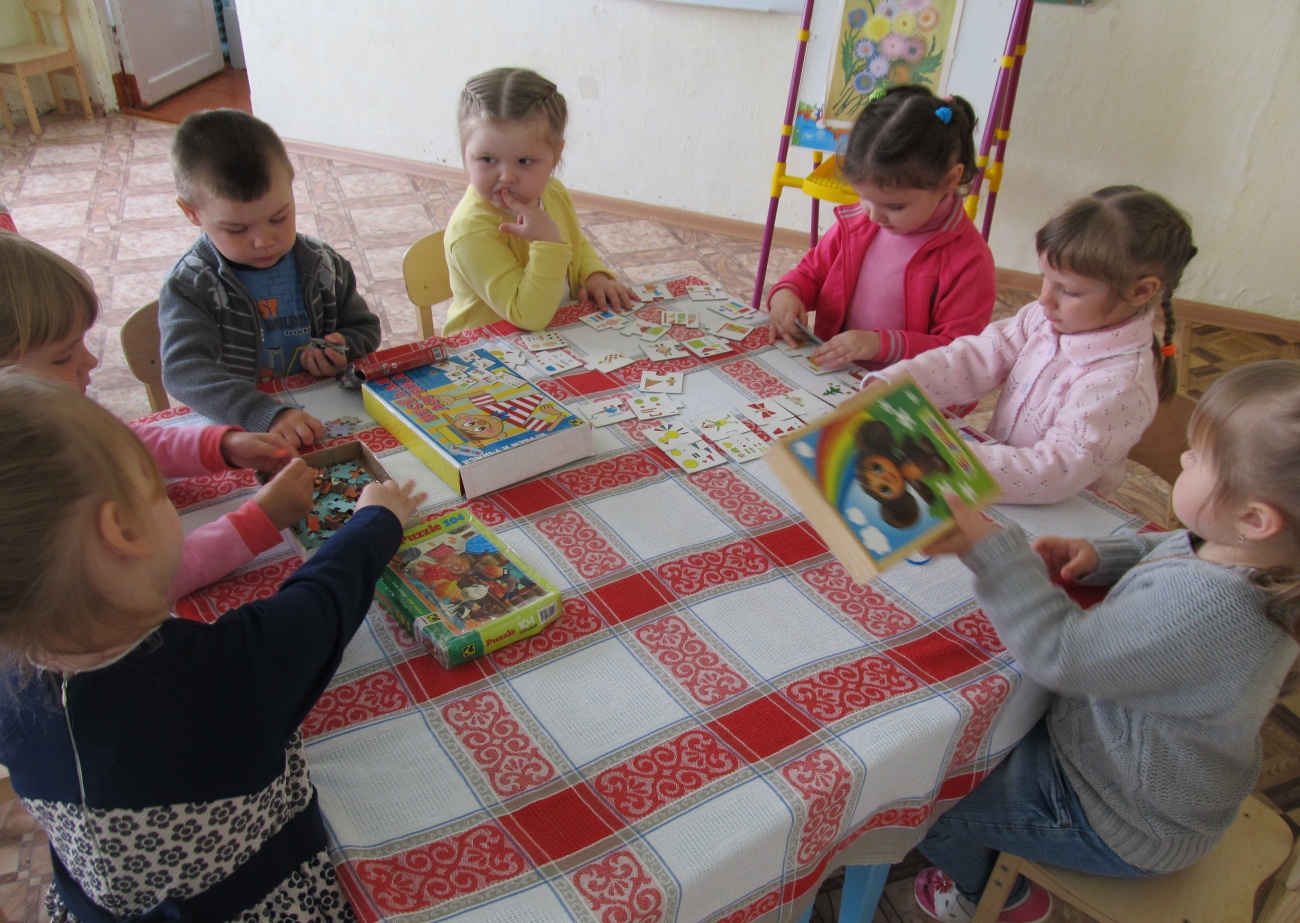 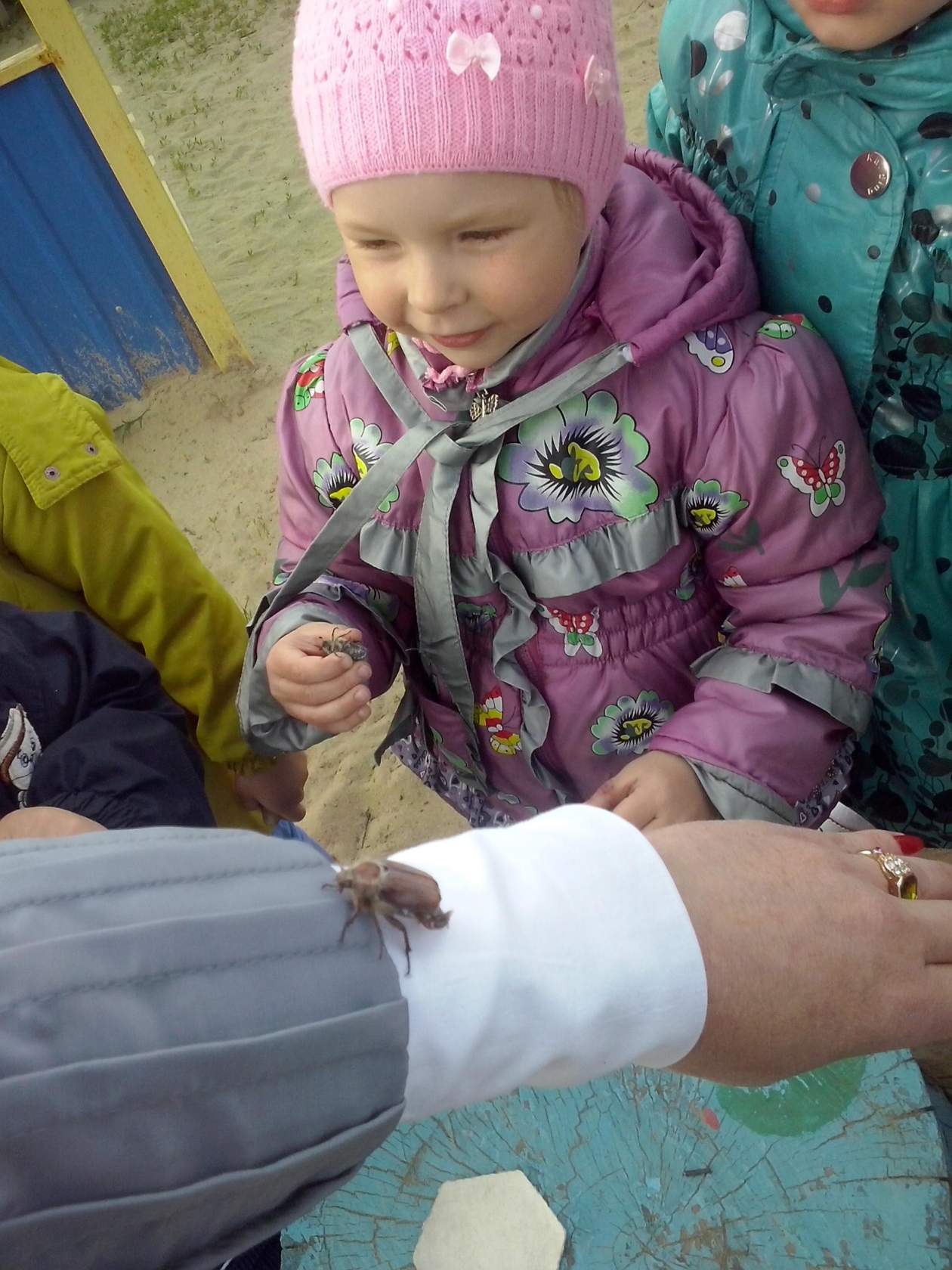 Наблюдение на             прогулке
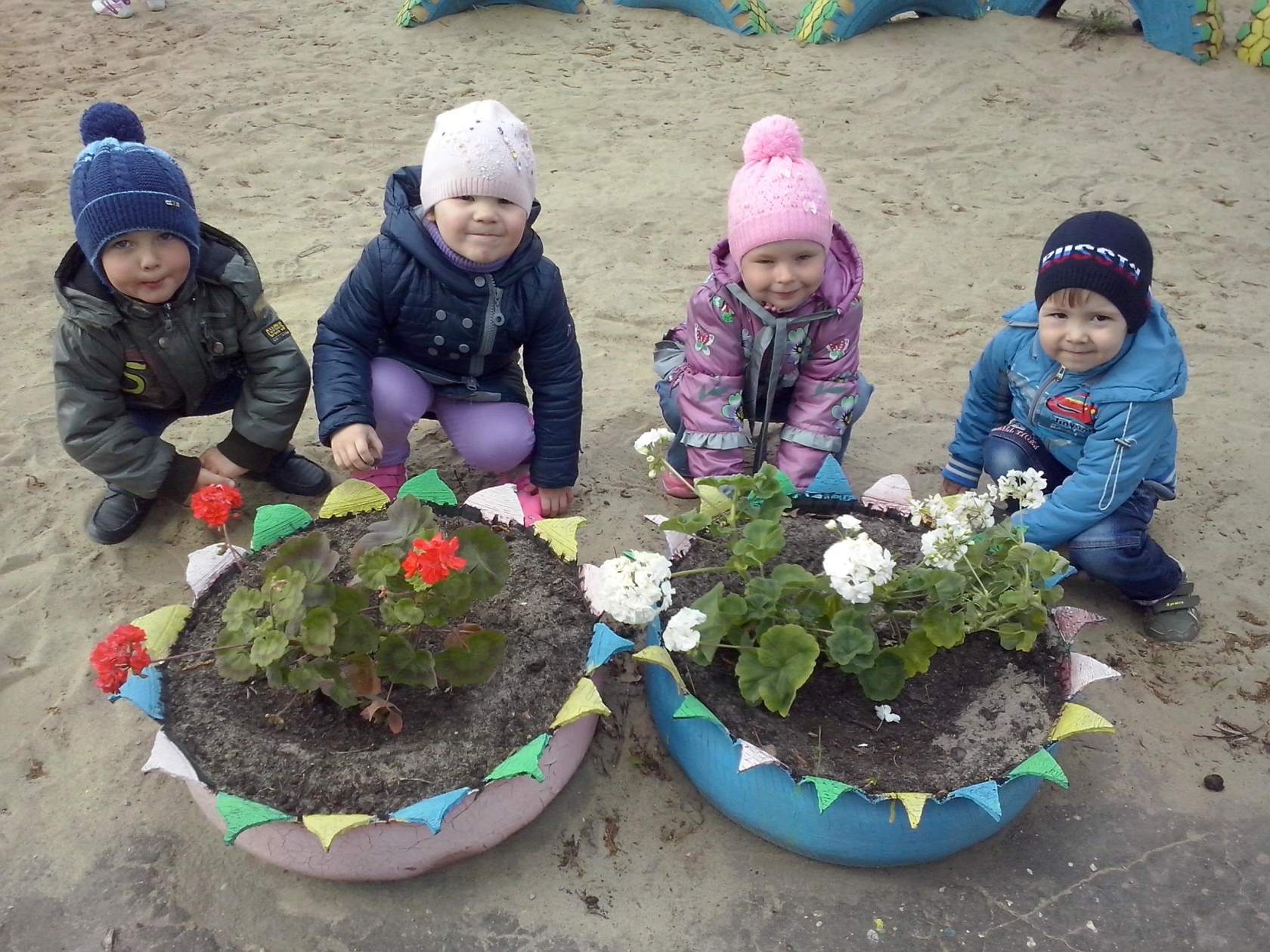 Майский жук        Цветы в клумбе
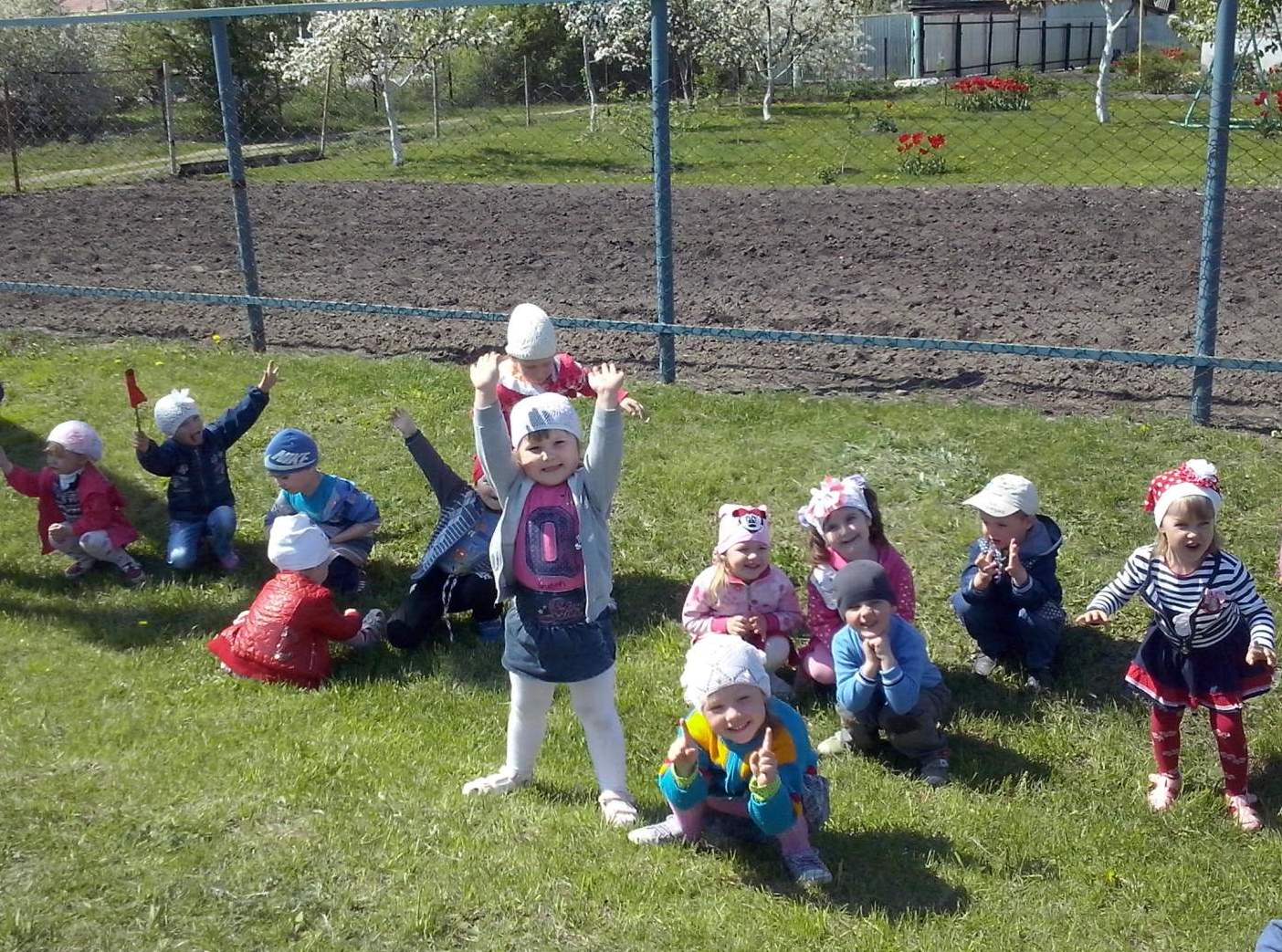 Травка зеленеет
Первый      одуванчик
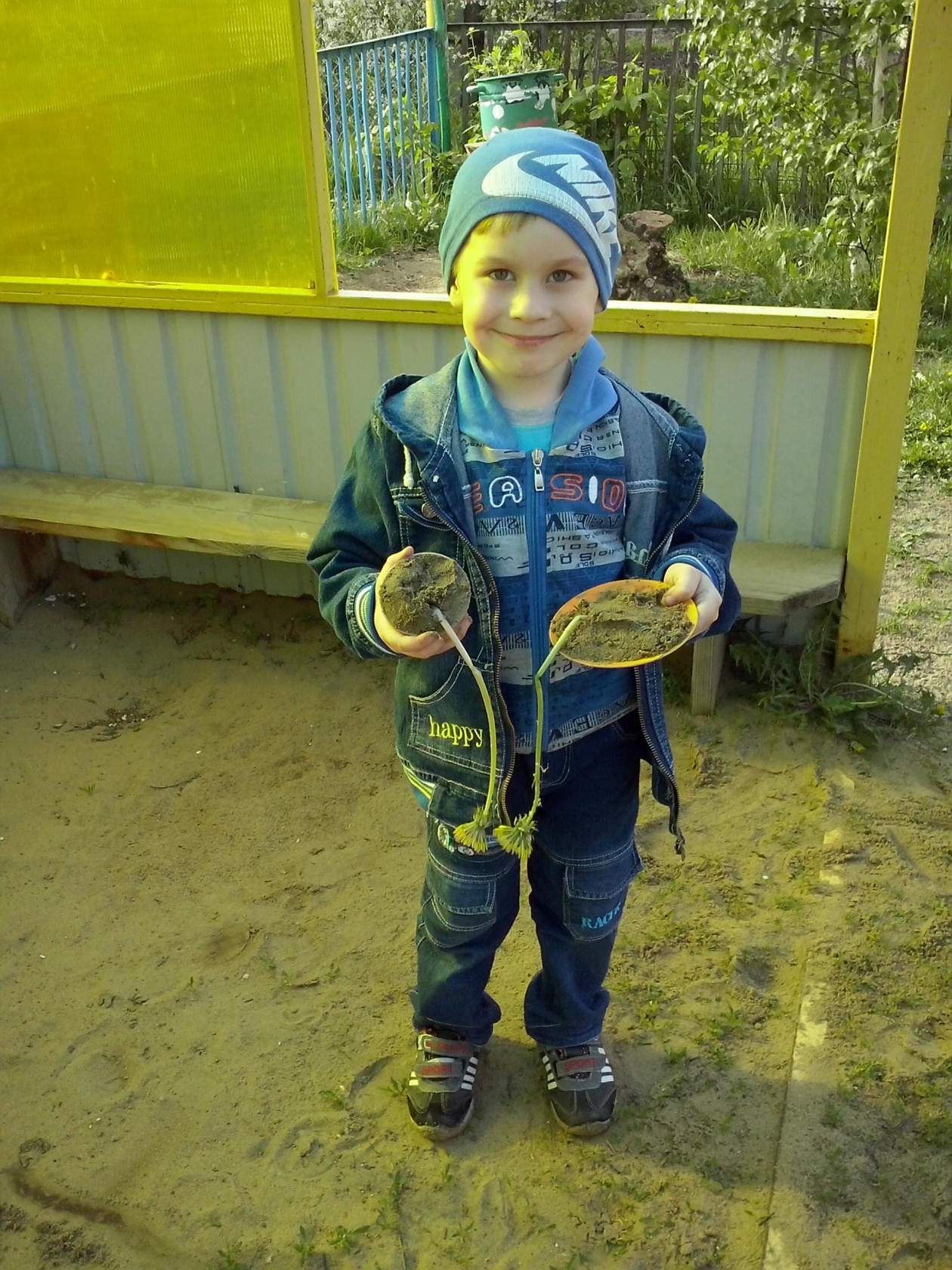 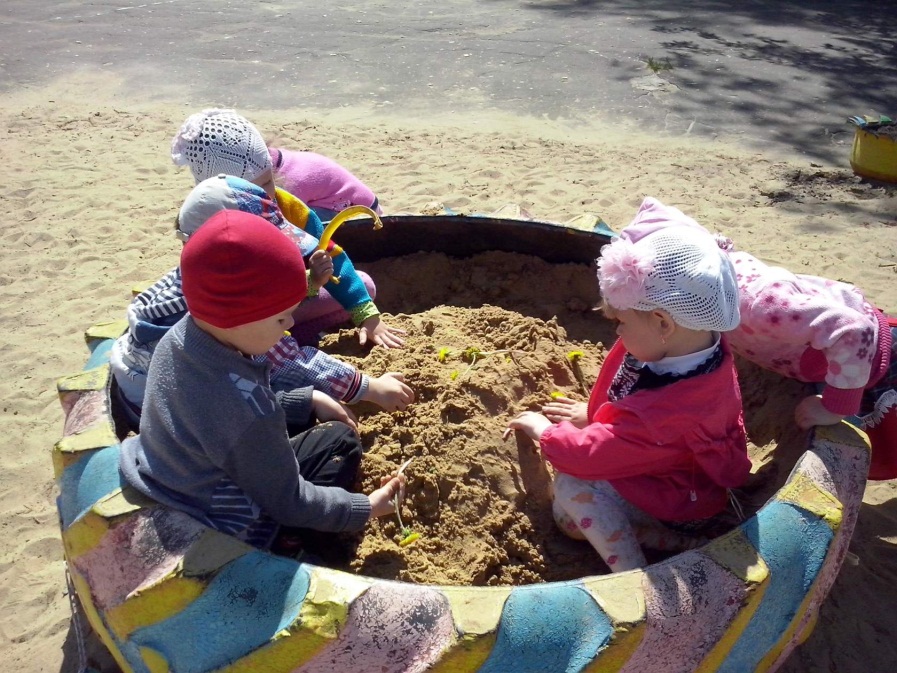 Грачи прилетели
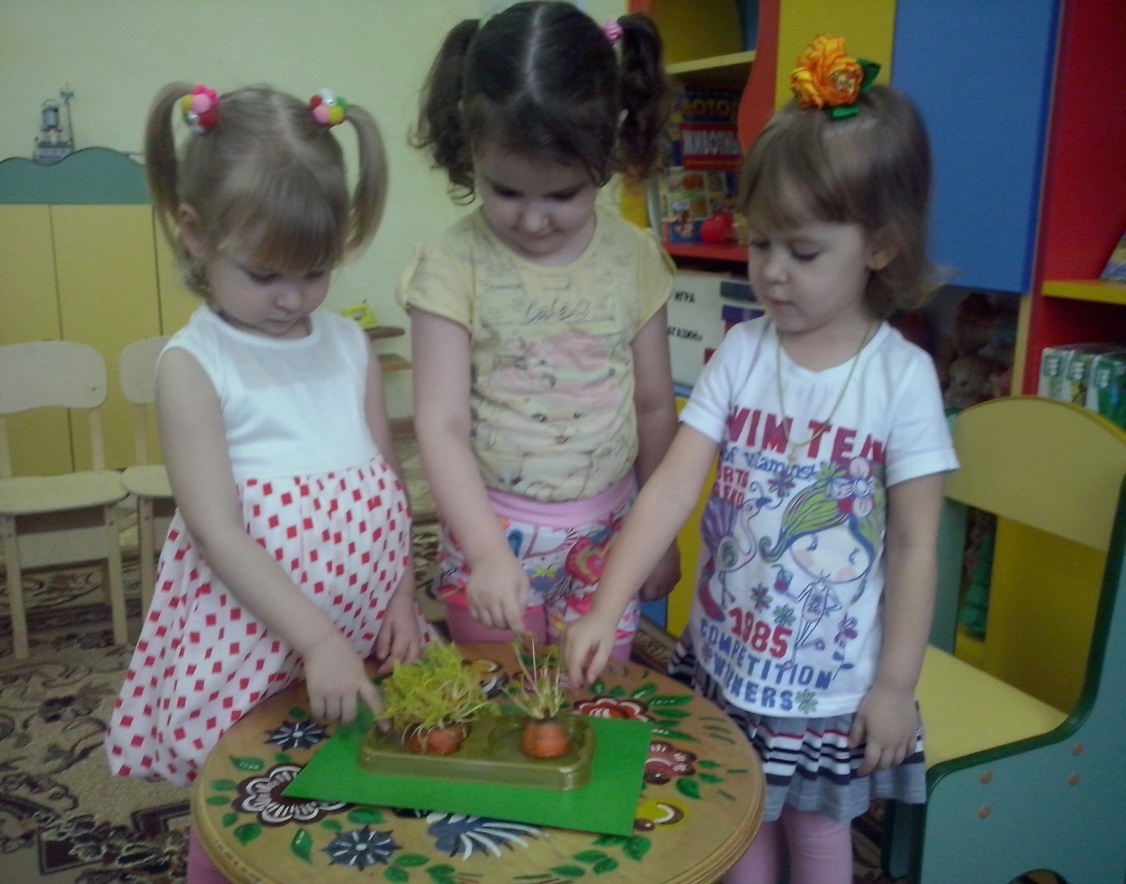 Наблюдение и работа в уголке природы
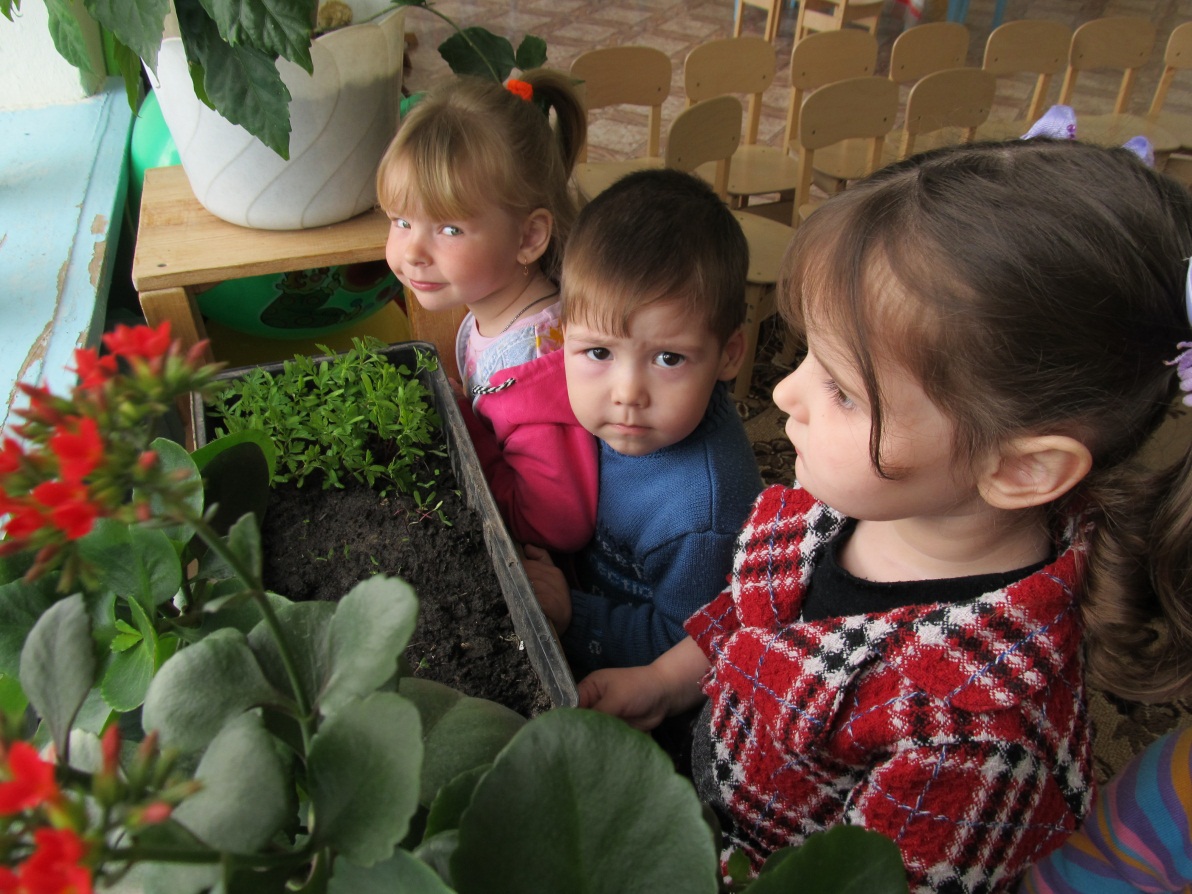 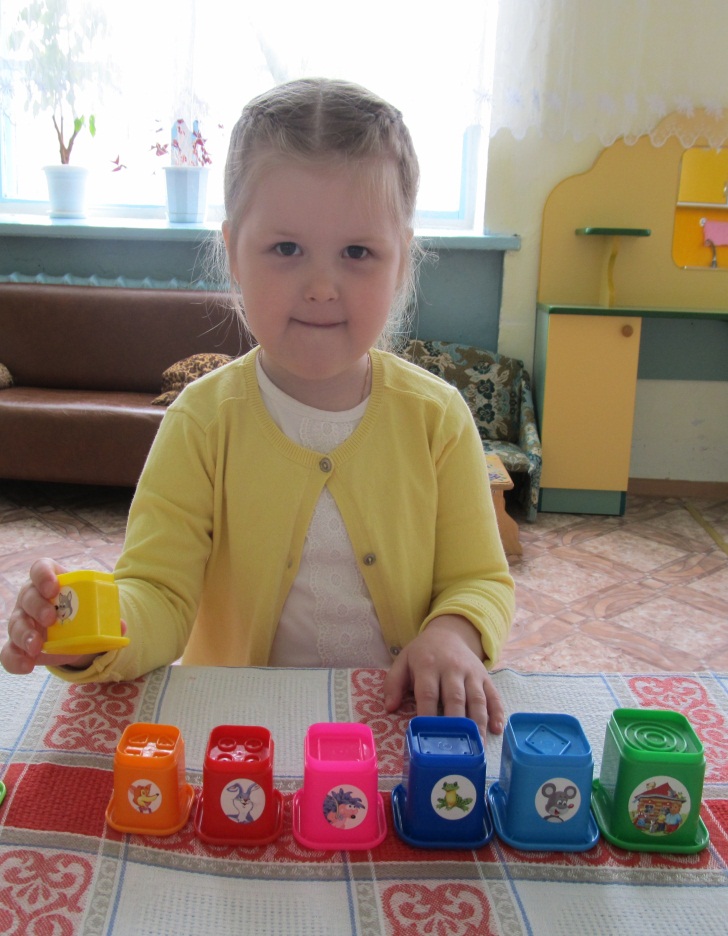 Сенсорное развитие
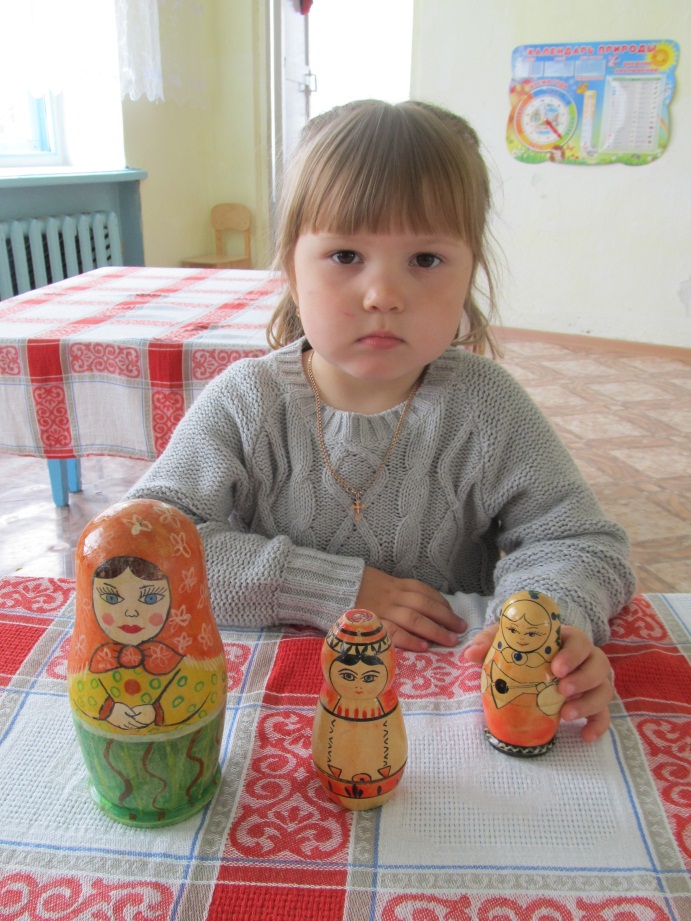 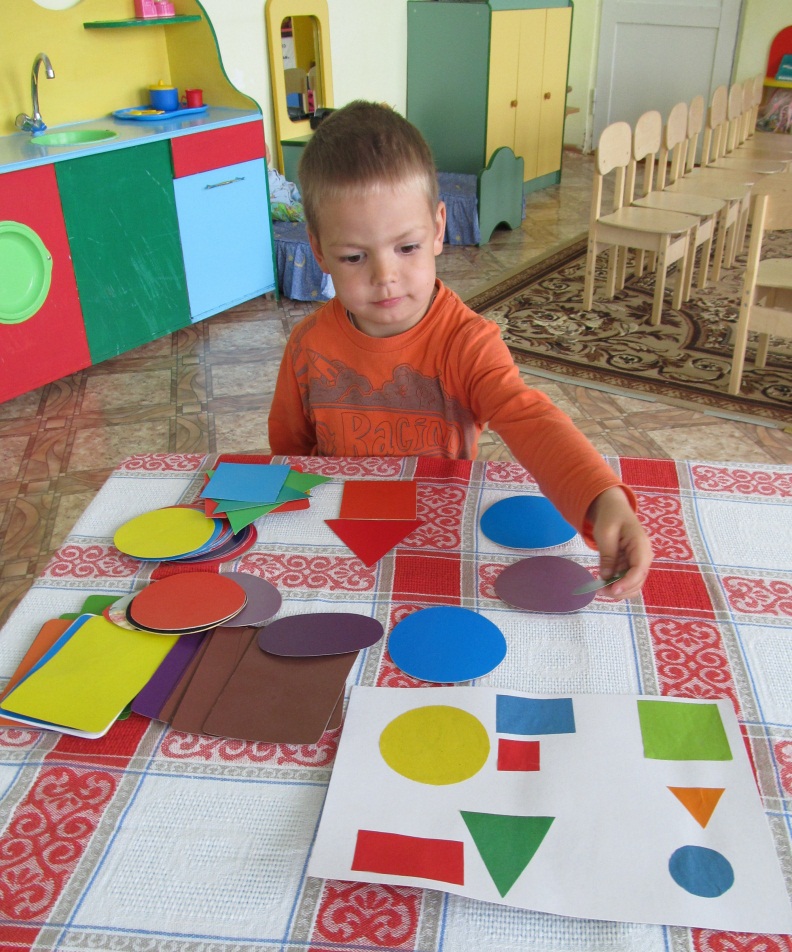 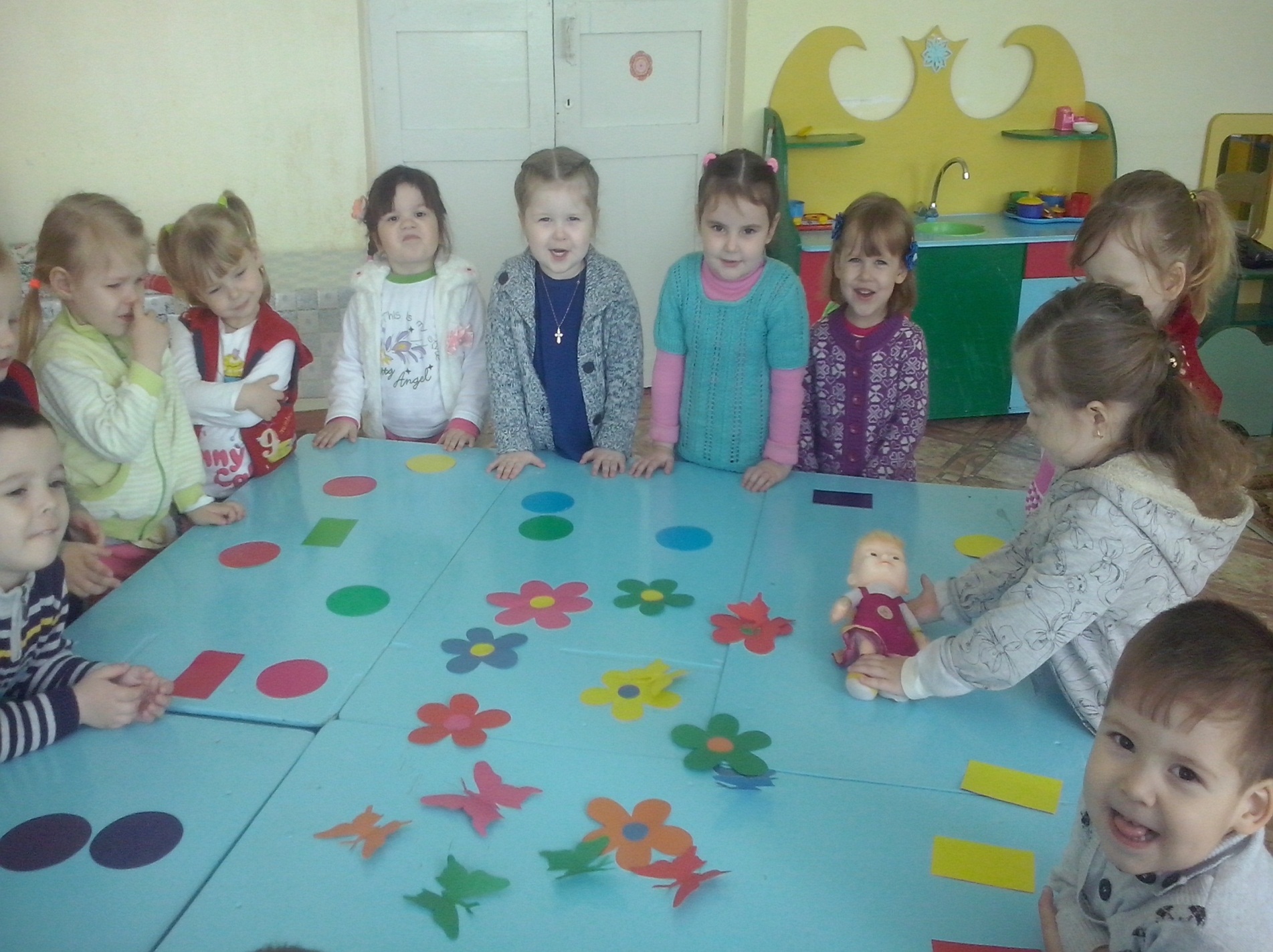 Художественно-эстетическое развитие
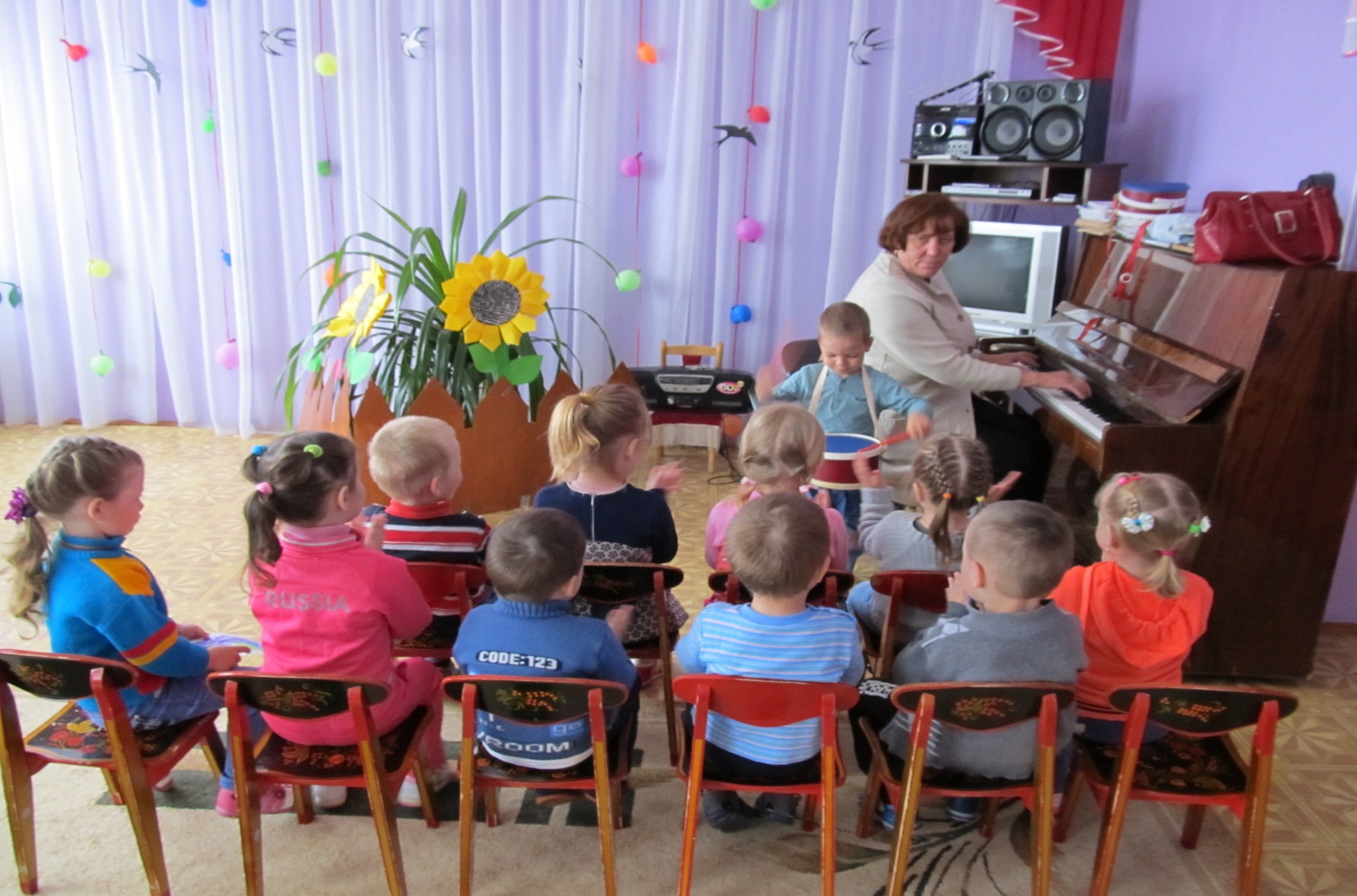 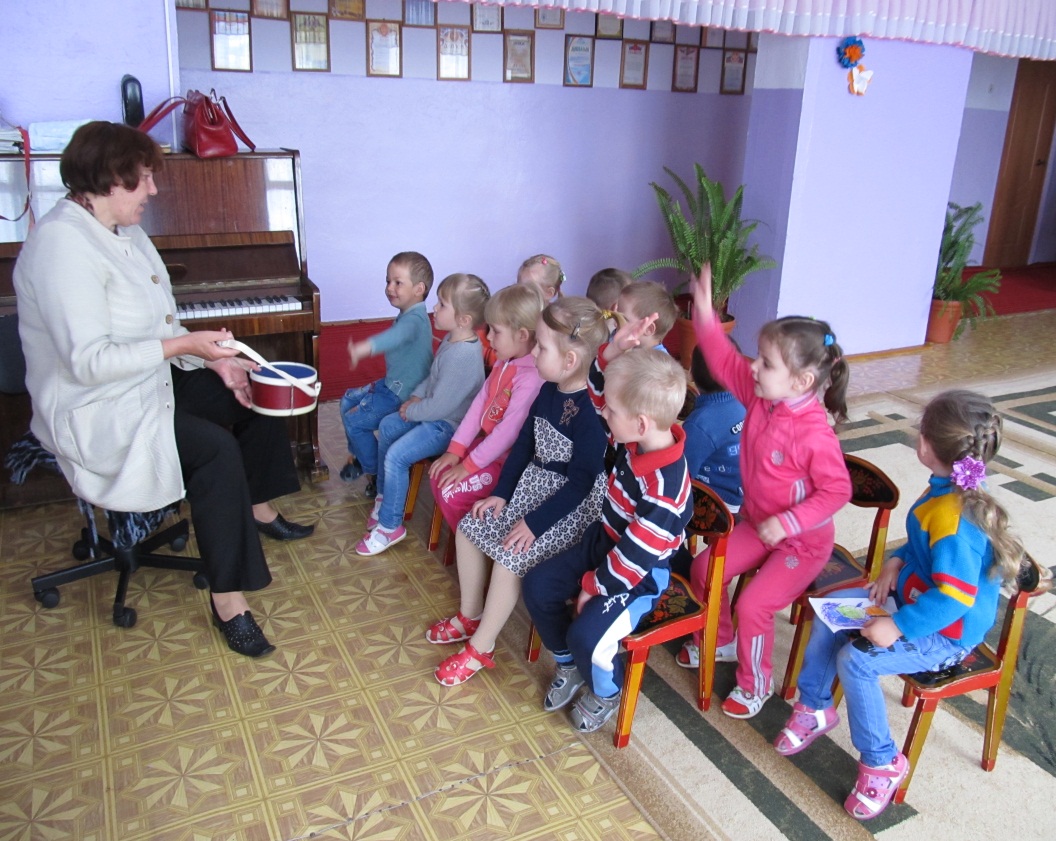 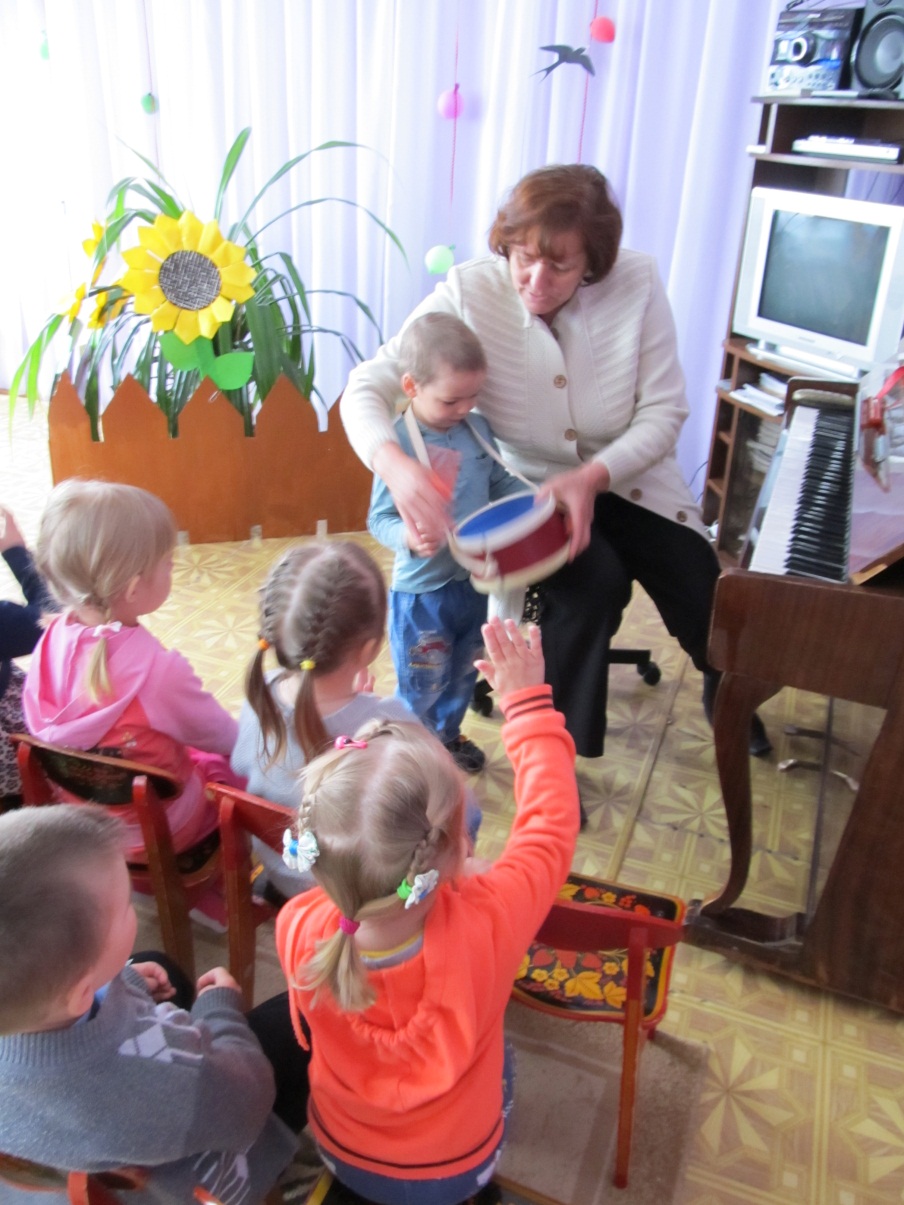 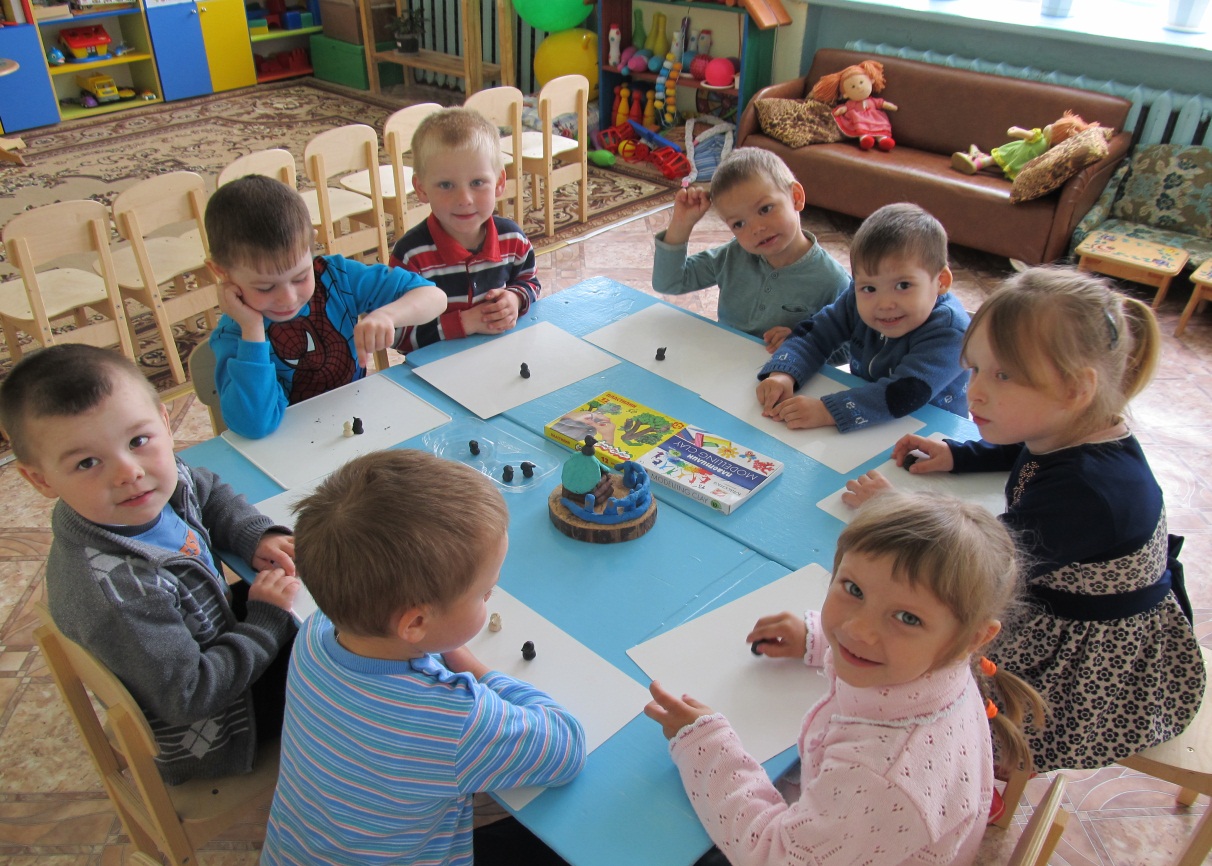 Лепка
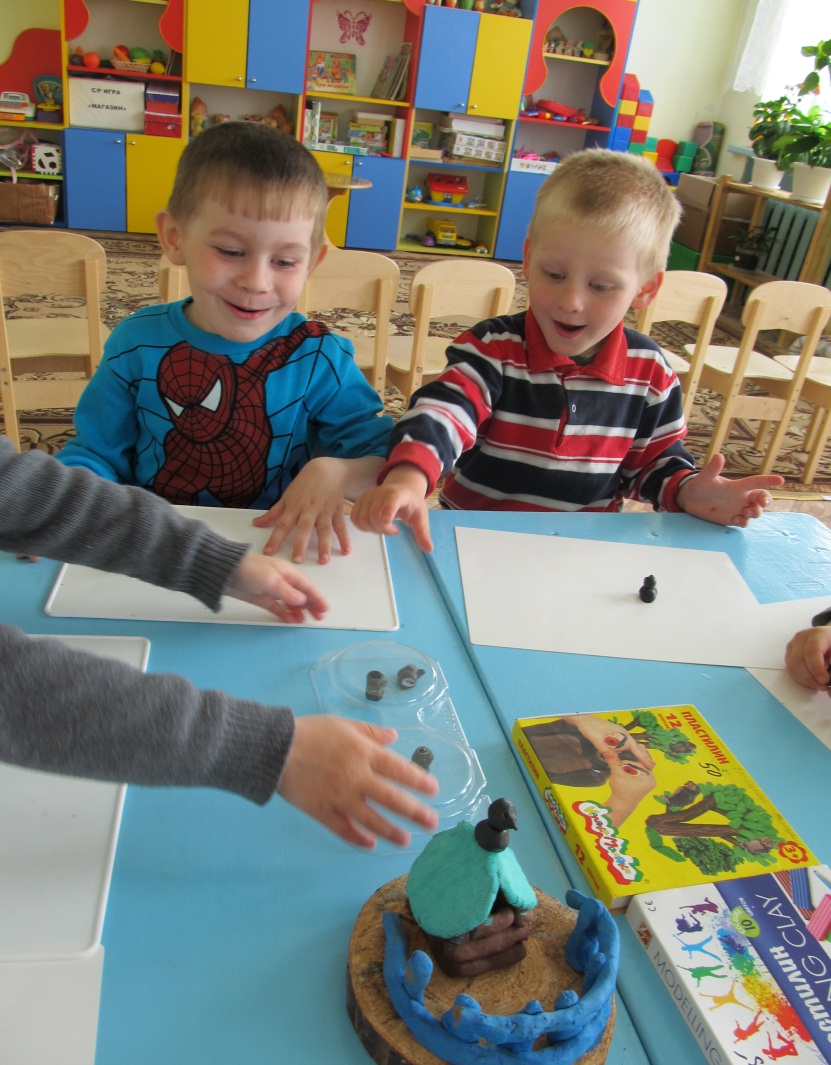 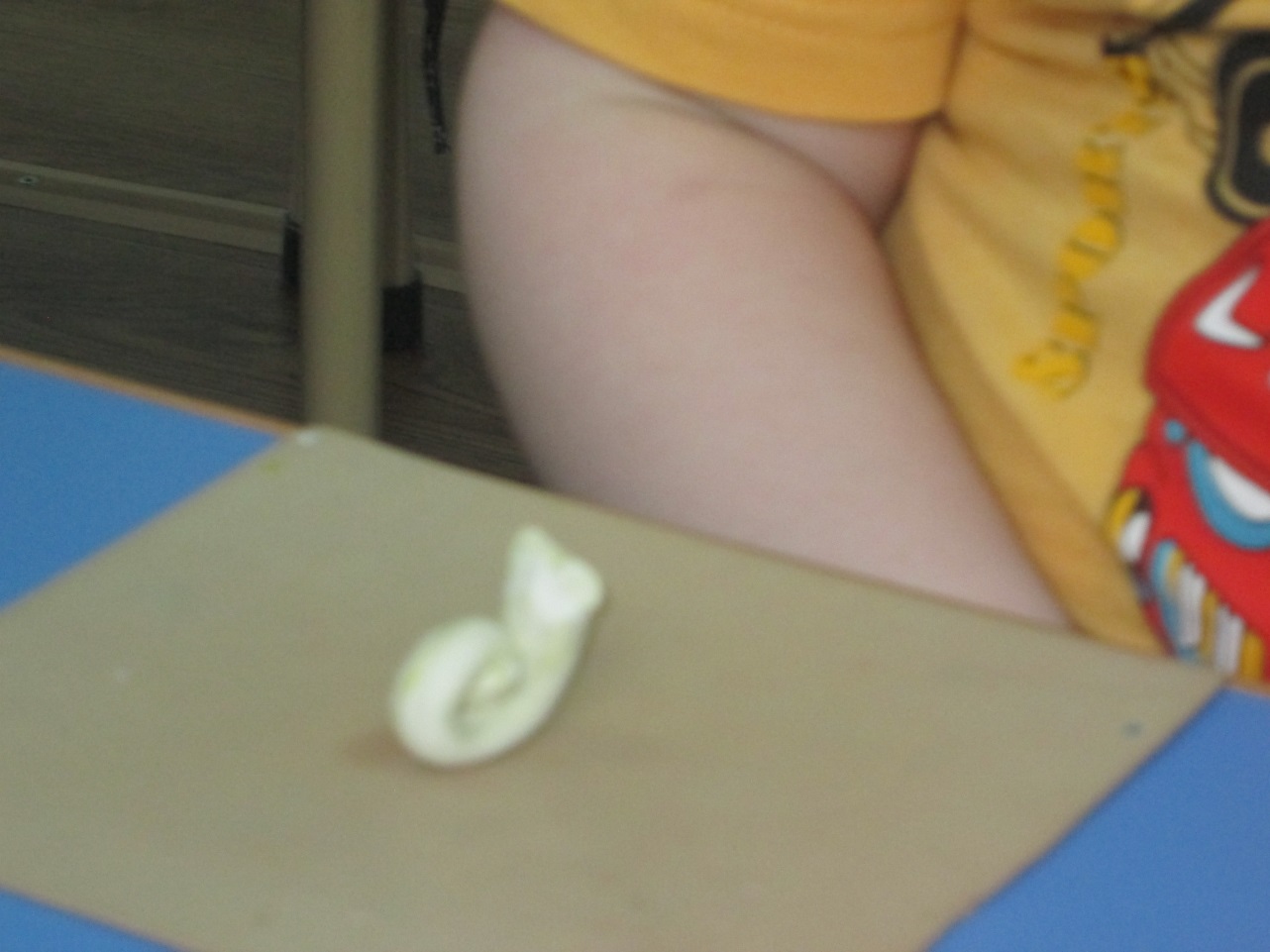 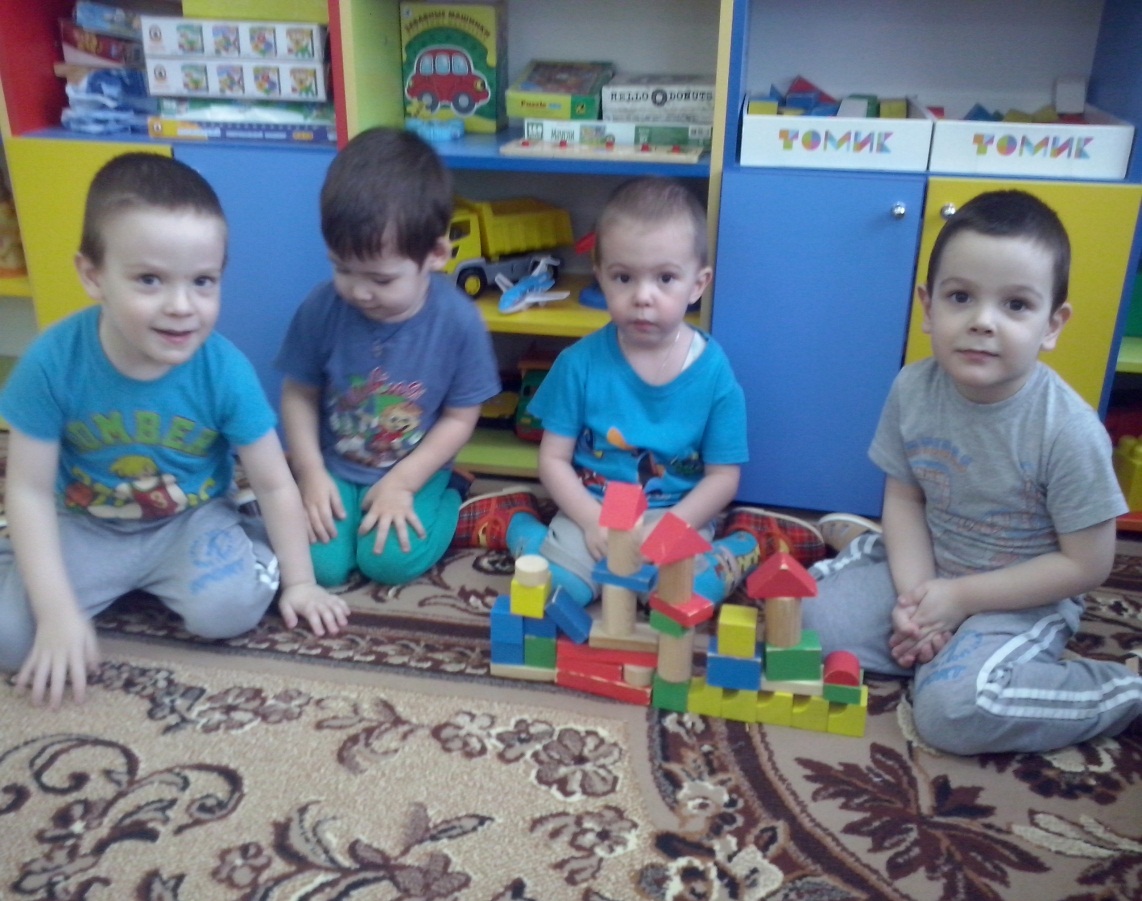 Конструирование
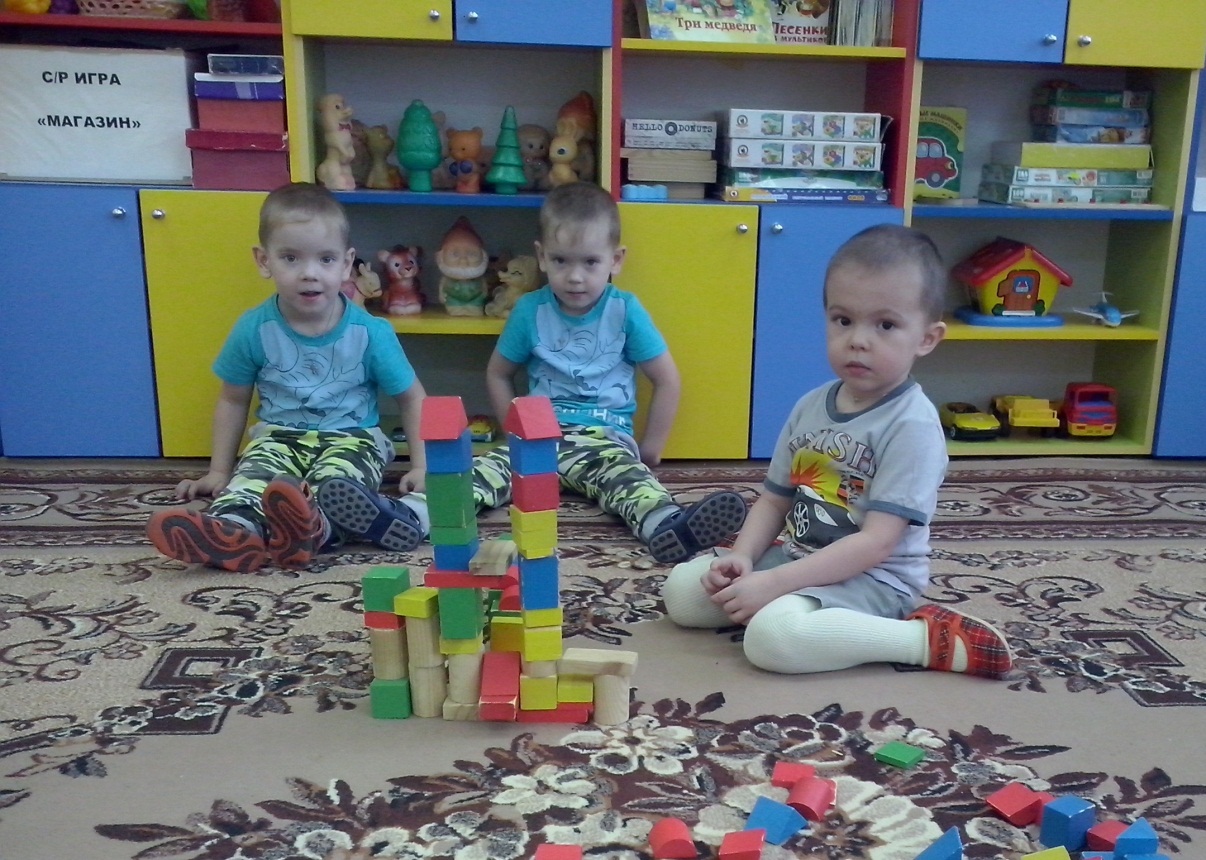 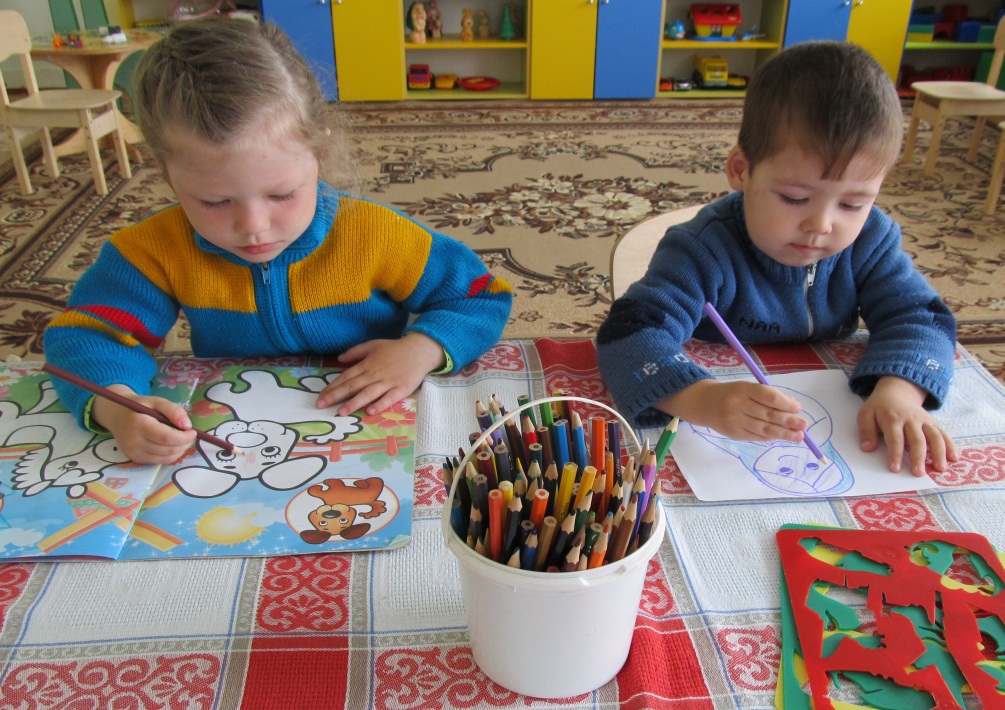 Рисование
Аппликация
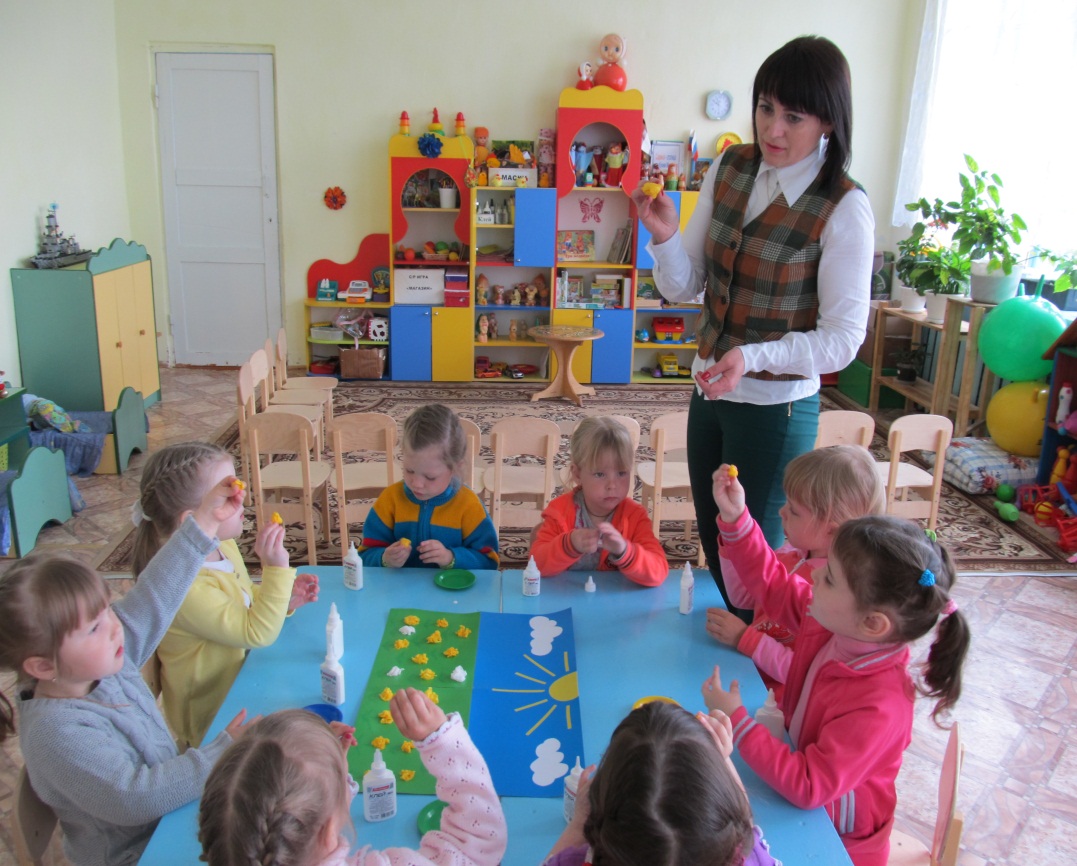 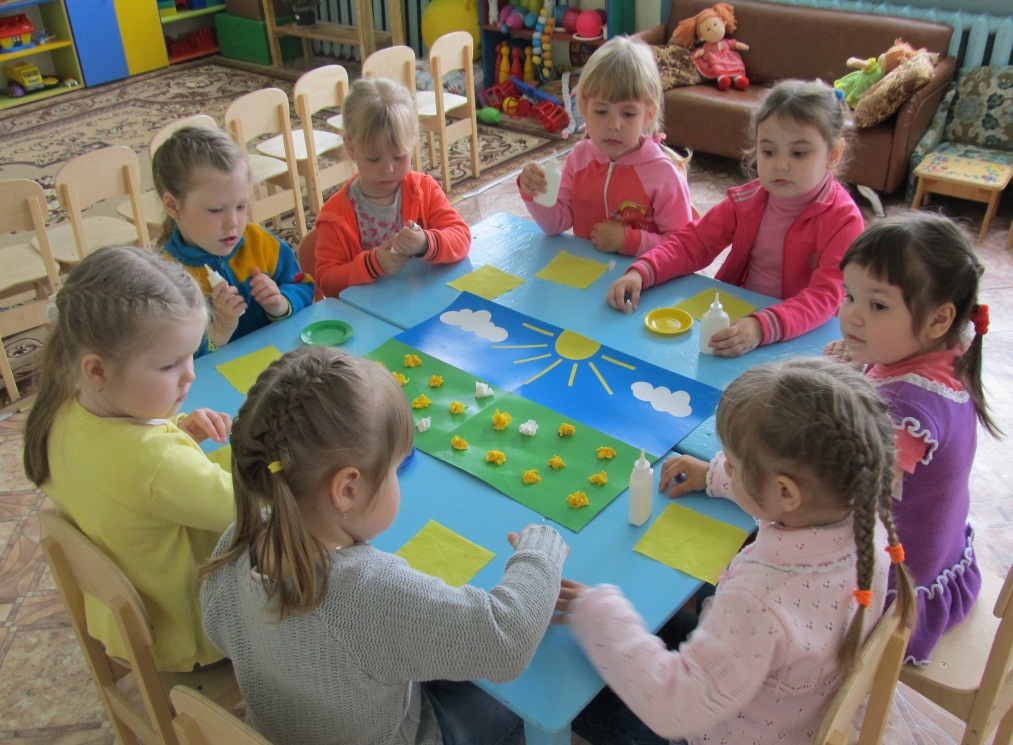 Физическое развитие
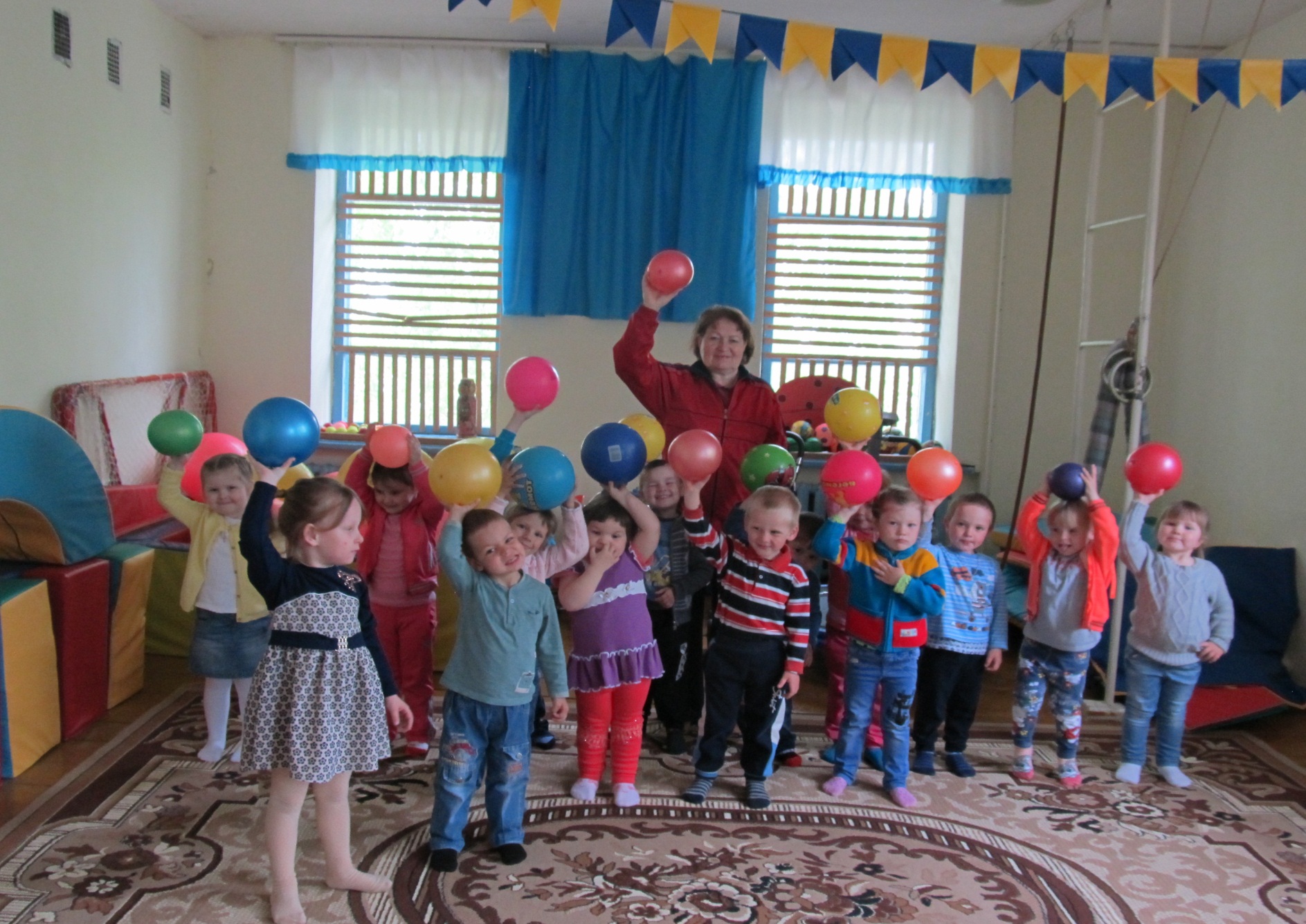 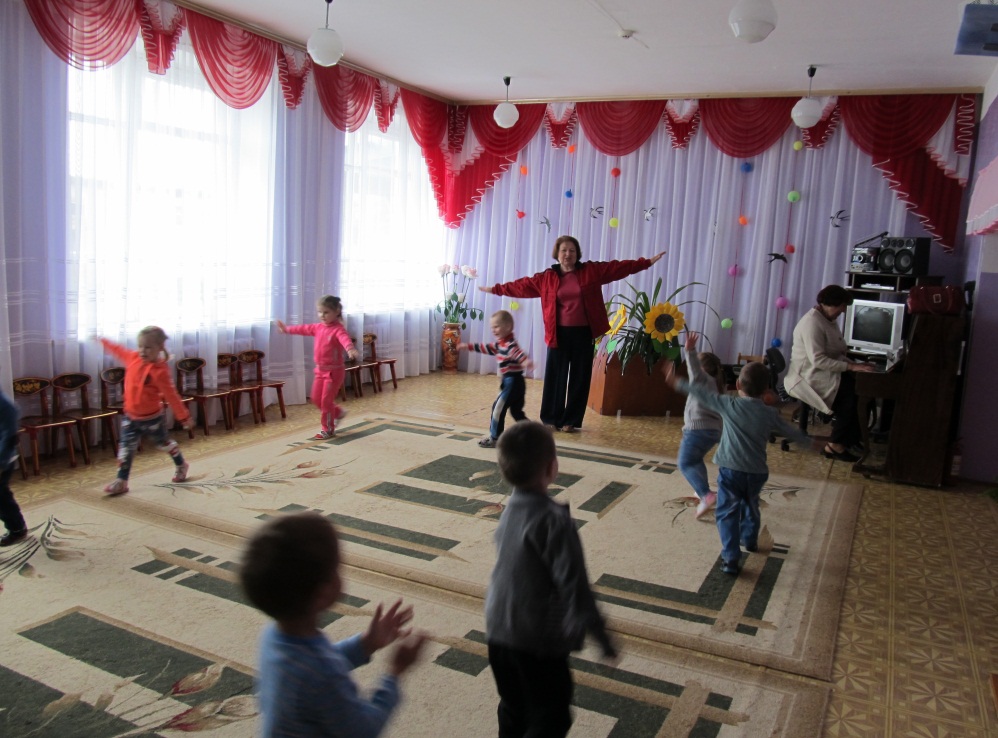 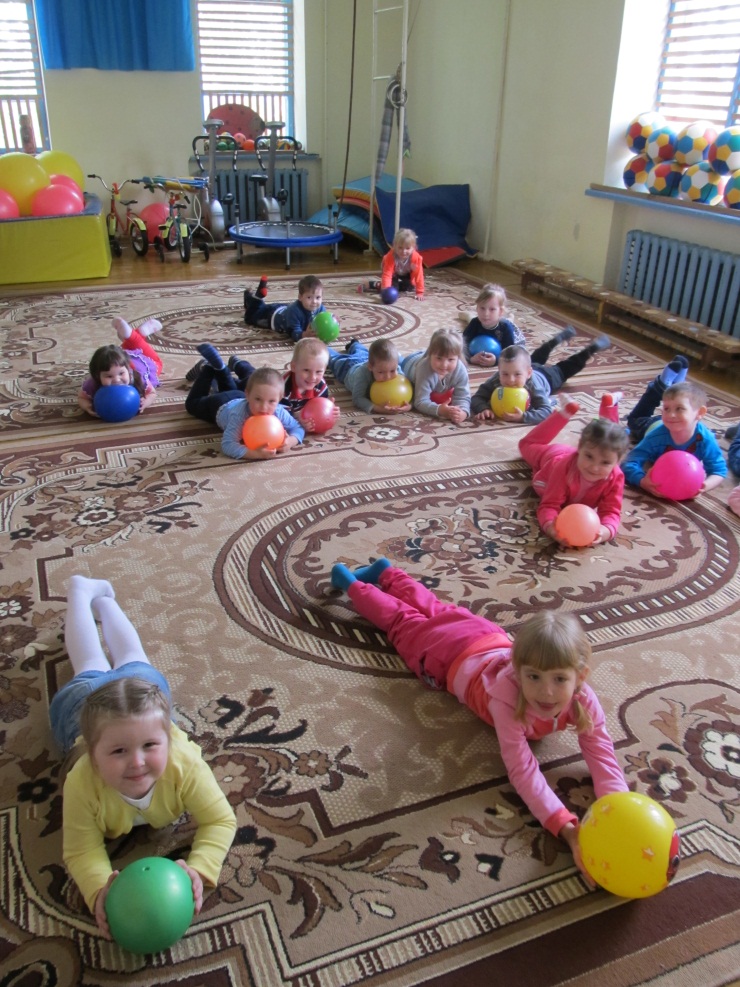 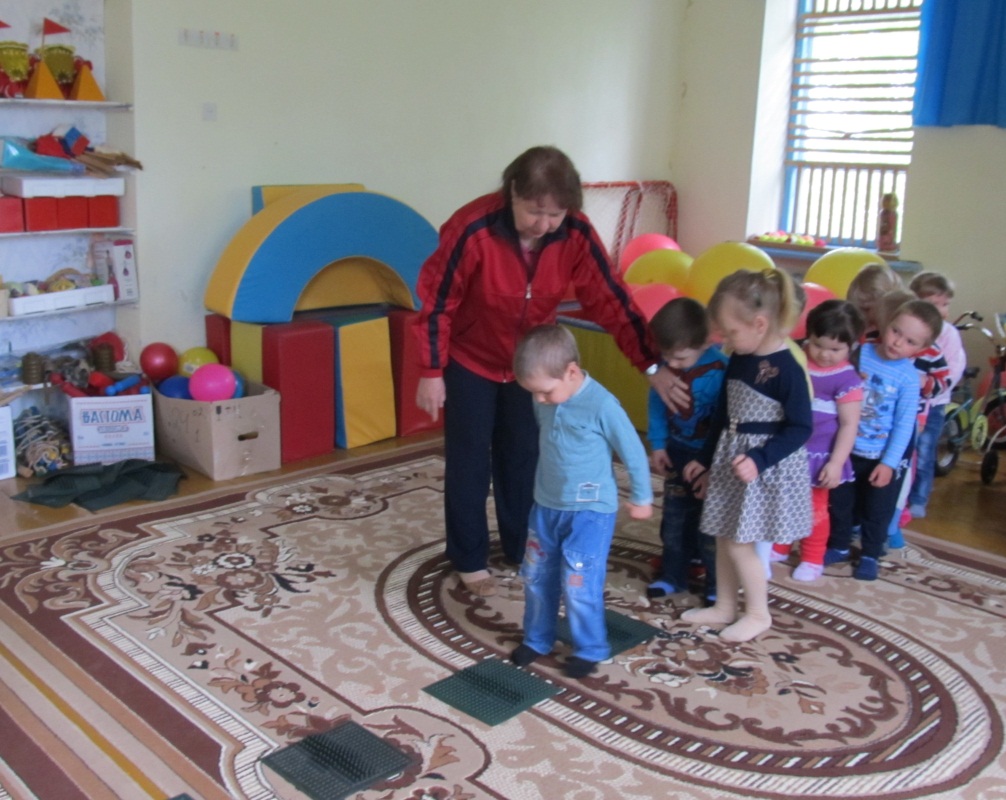 Социально-коммуникативное развитие
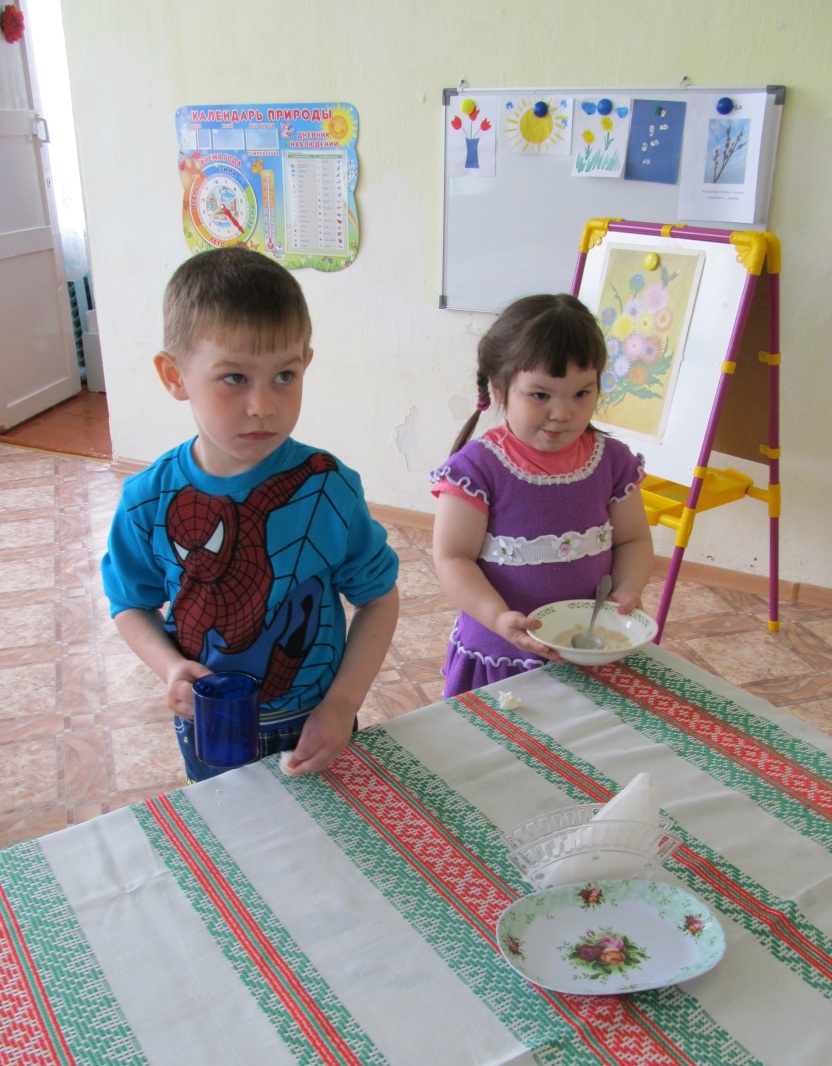 Учимся трудиться
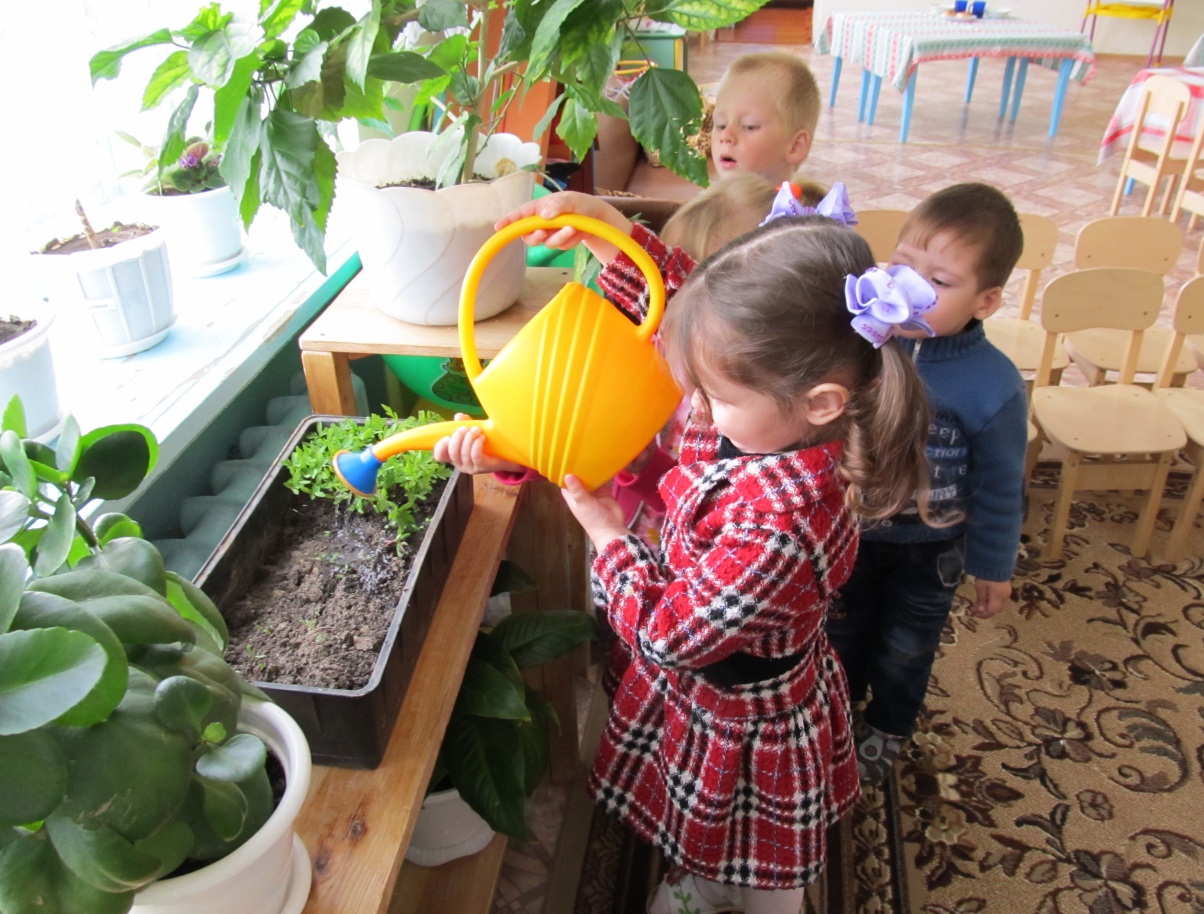 Самообслуживание
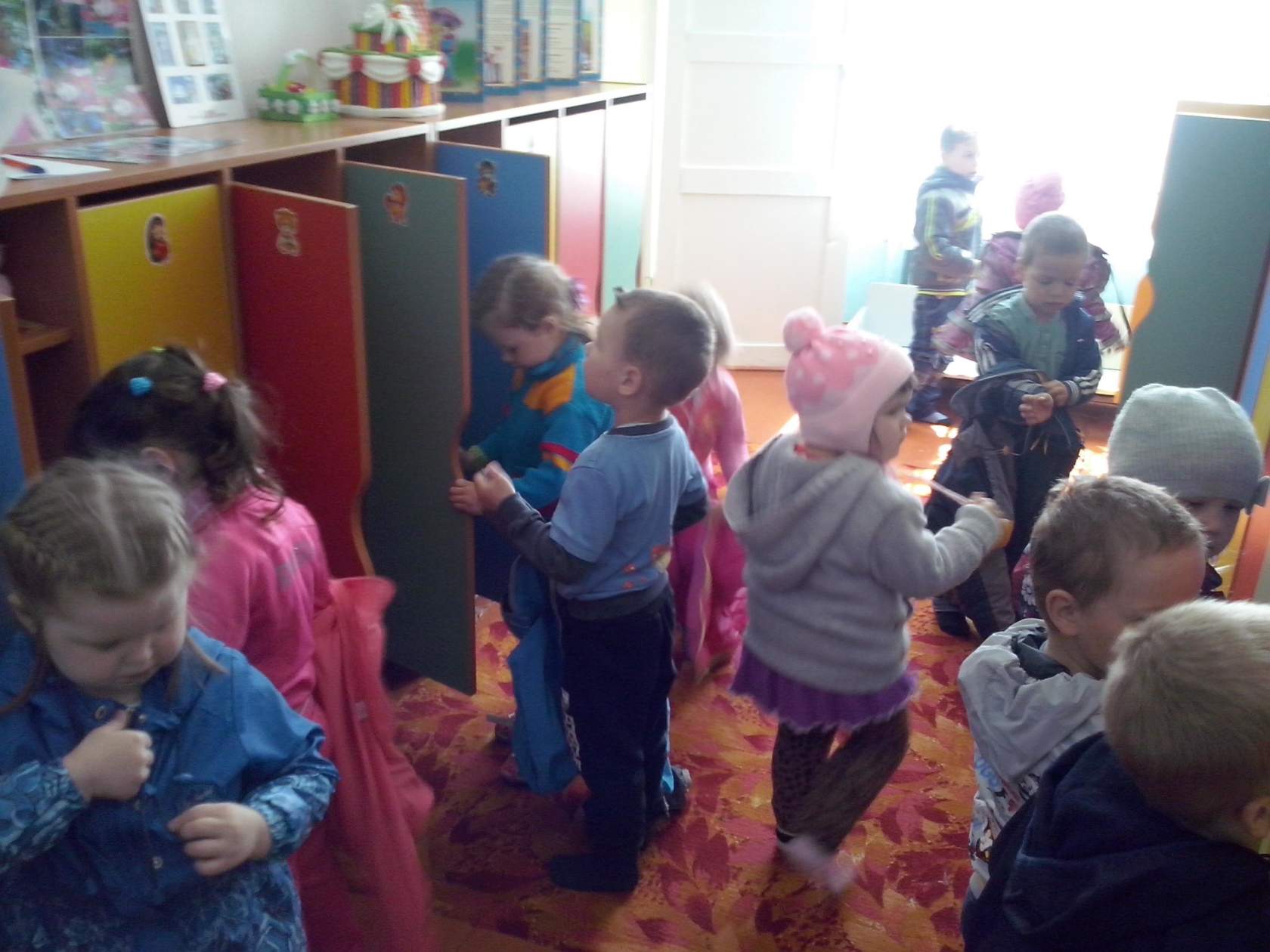 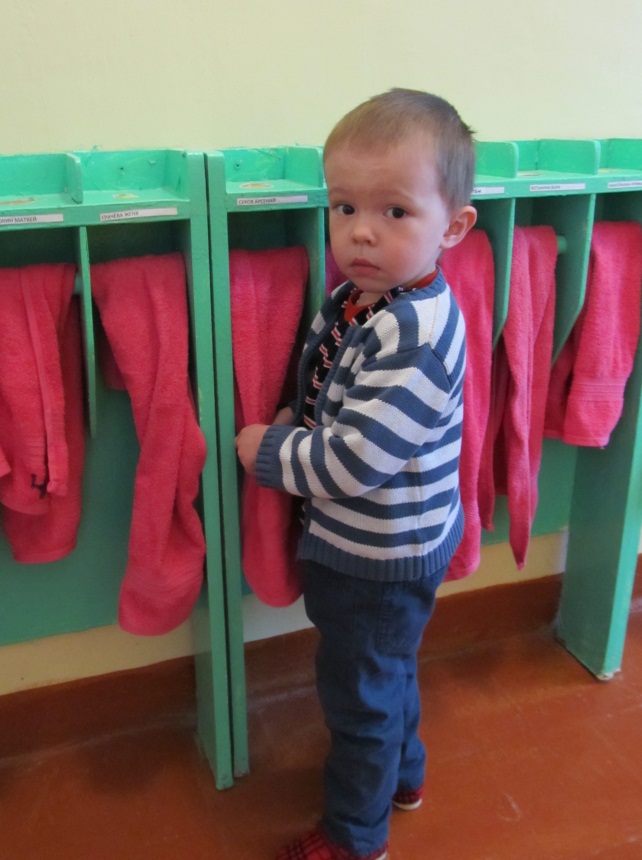 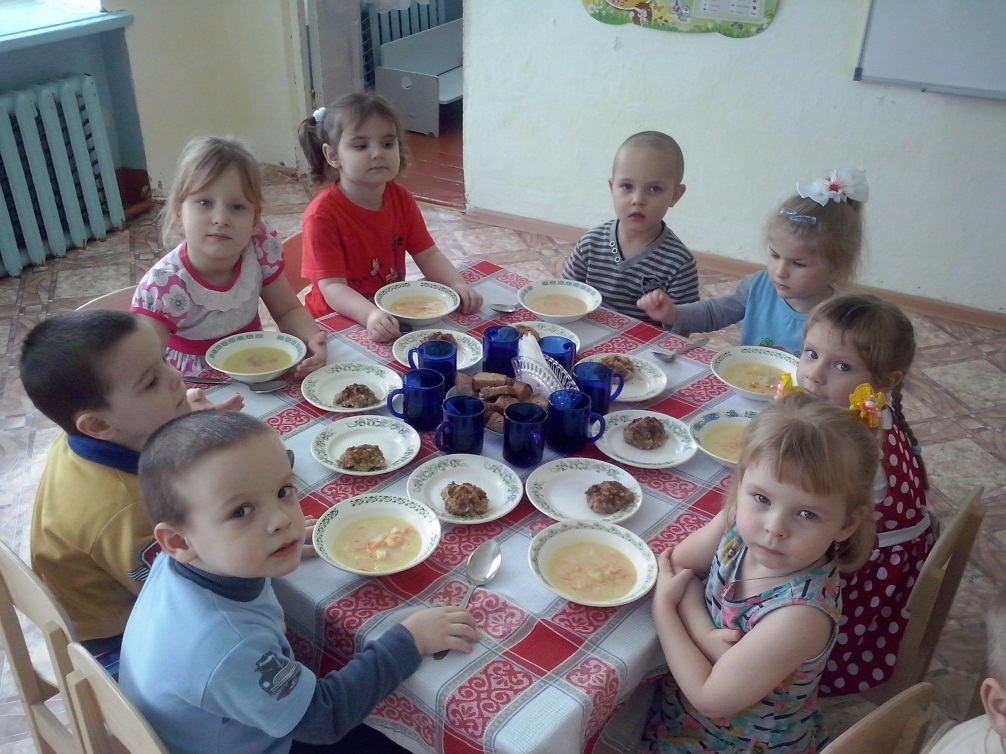 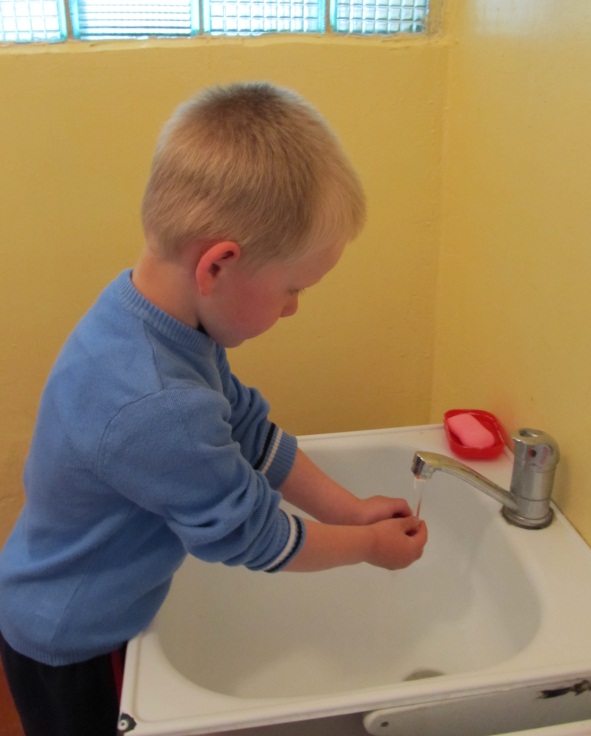 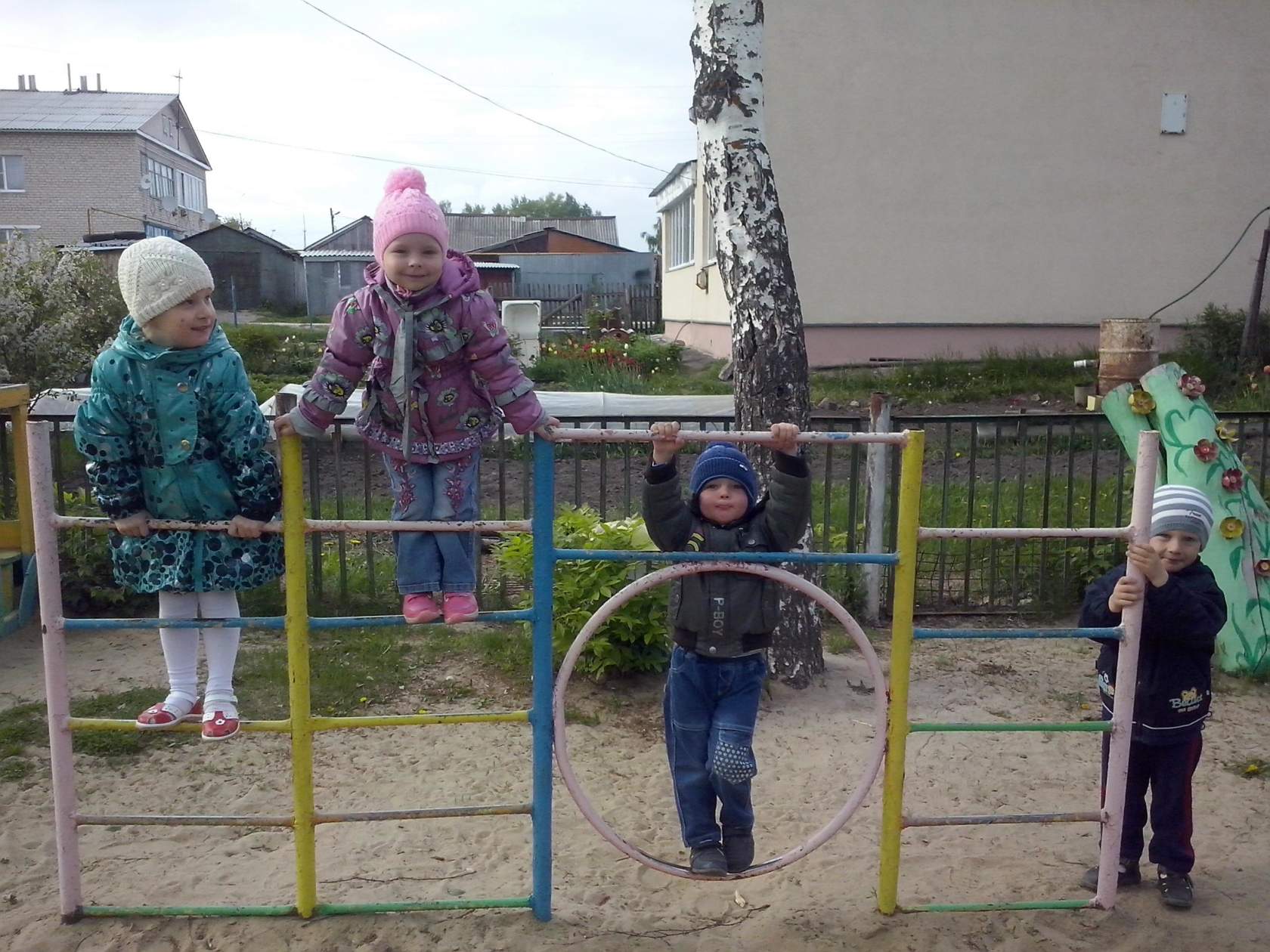 Игра-основной вид деятельности дошкольников
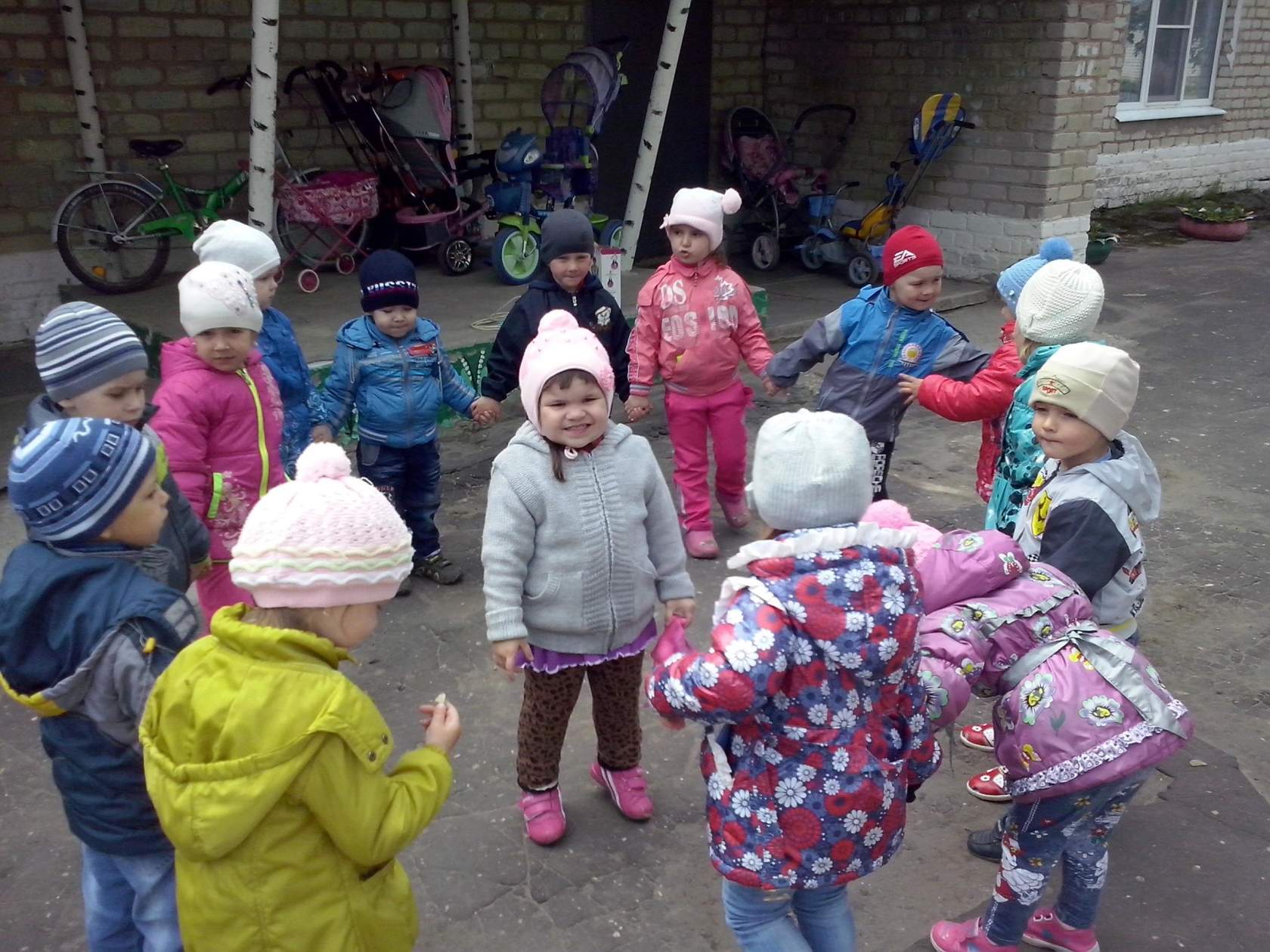 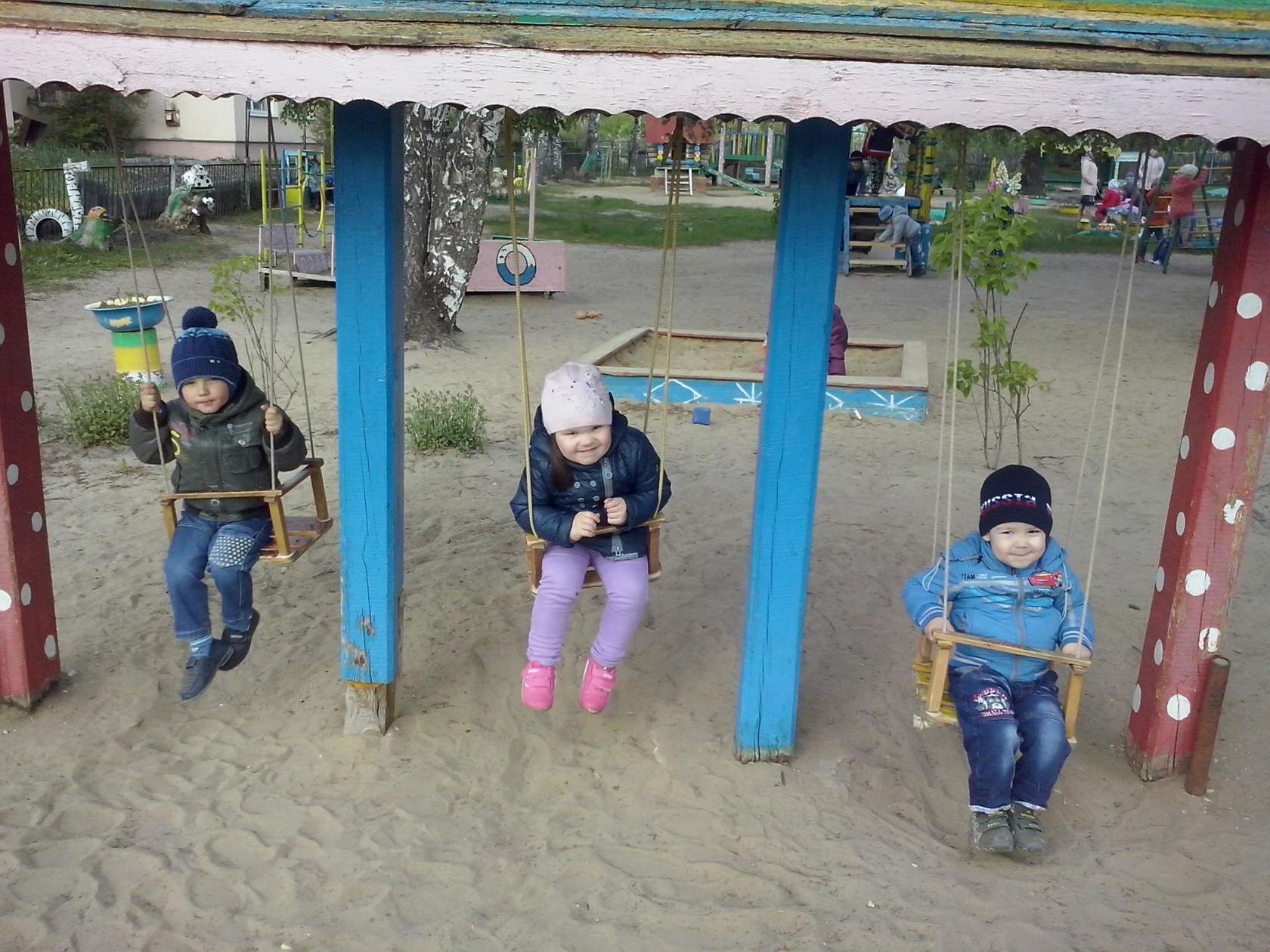 Подвижная игра
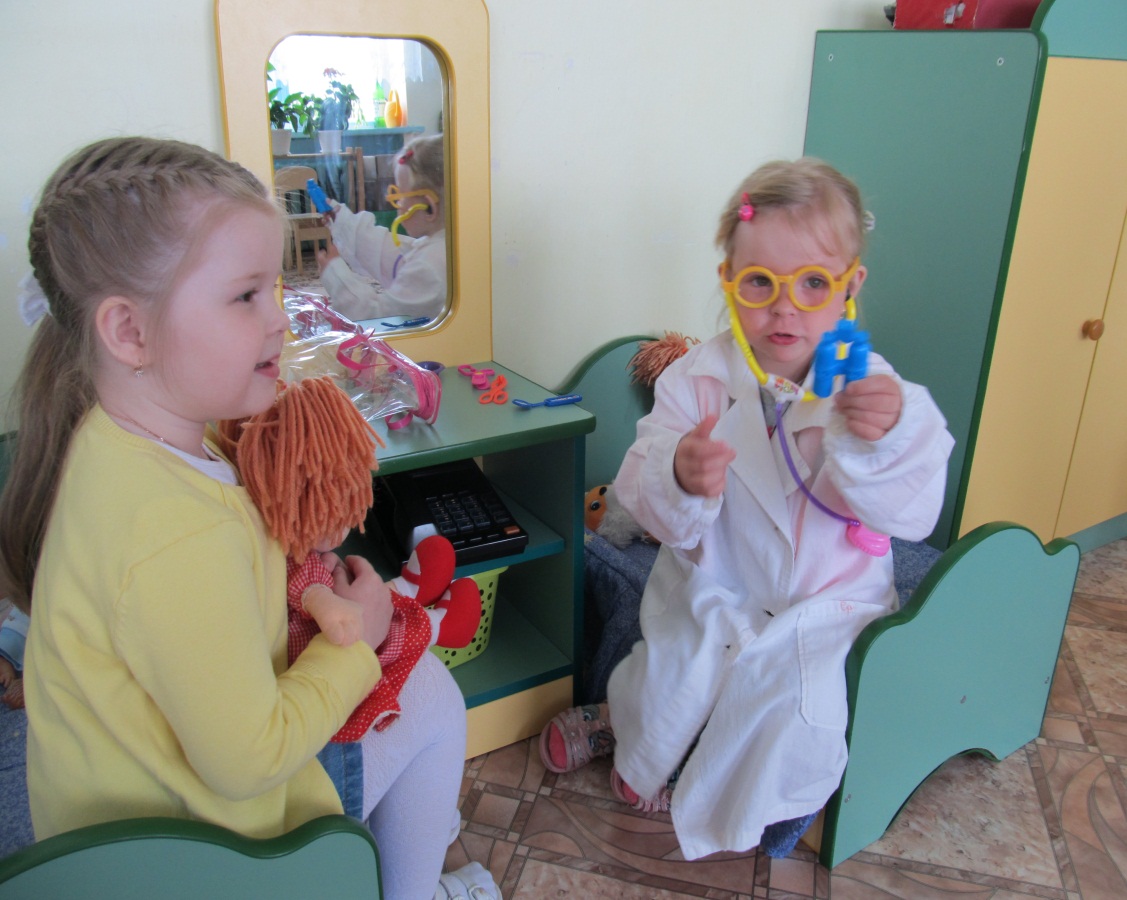 Наши сюжетно -ролевые игры
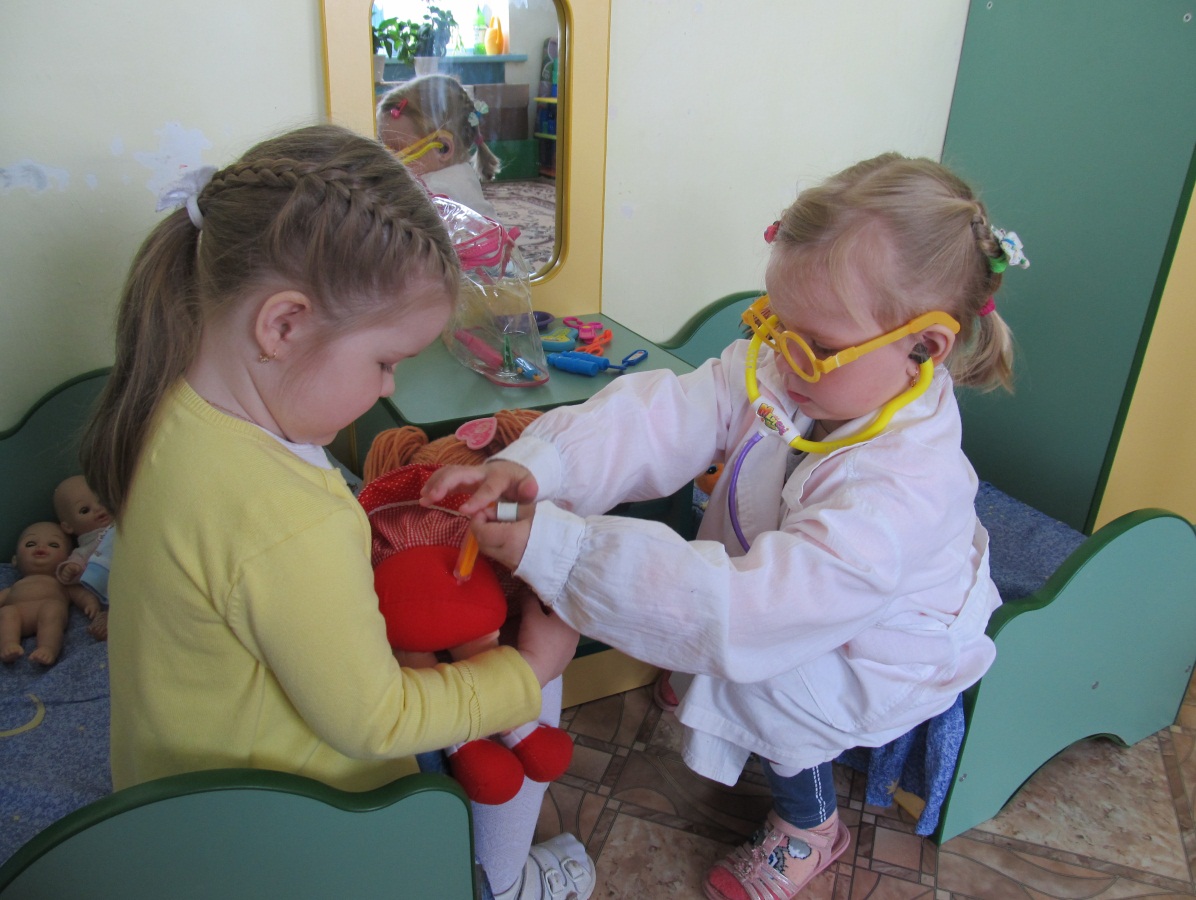 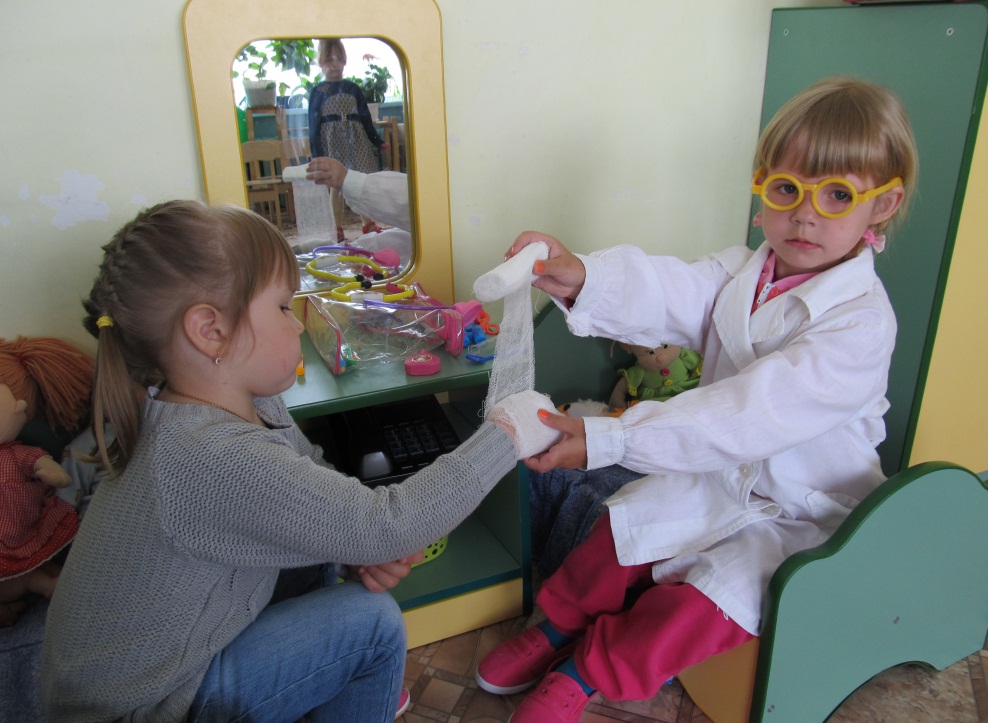 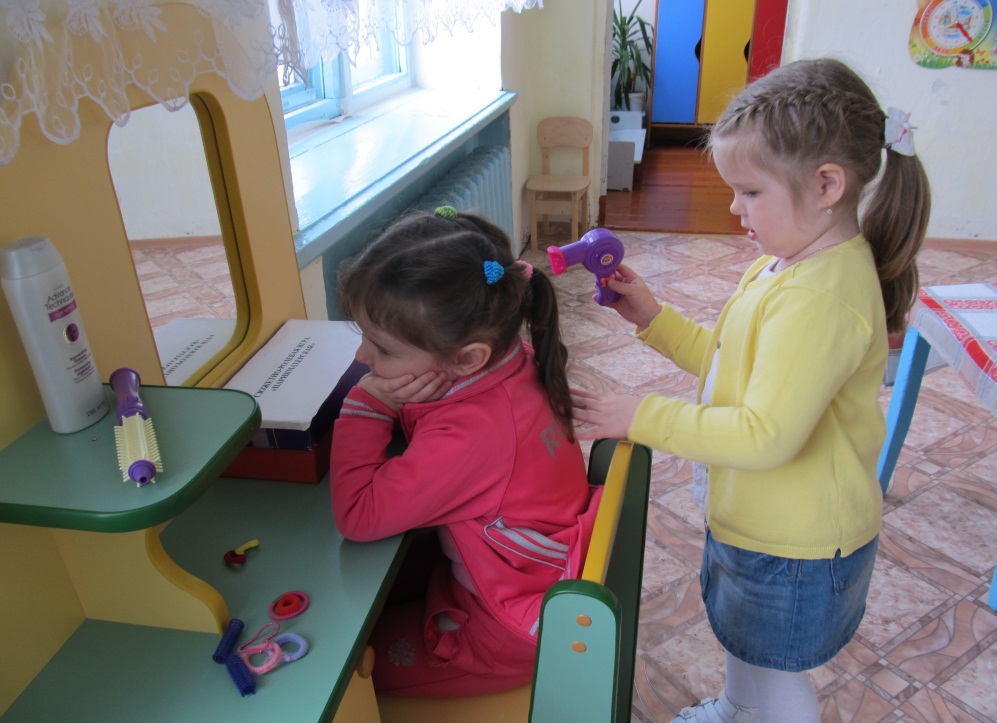 Настольные игры
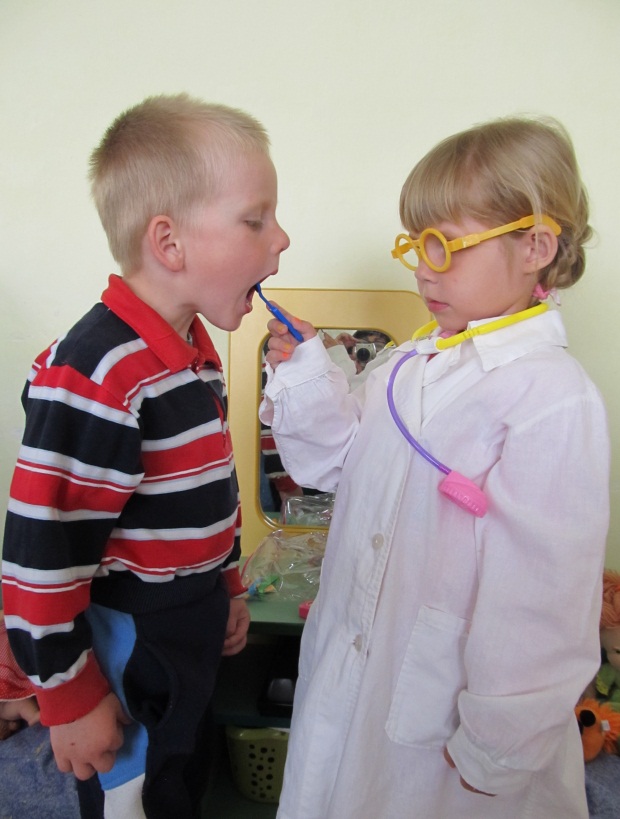 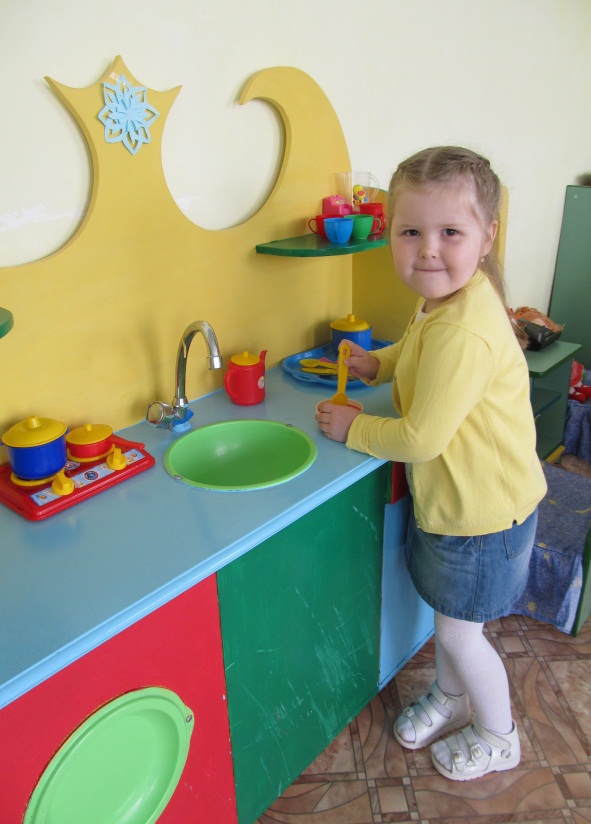 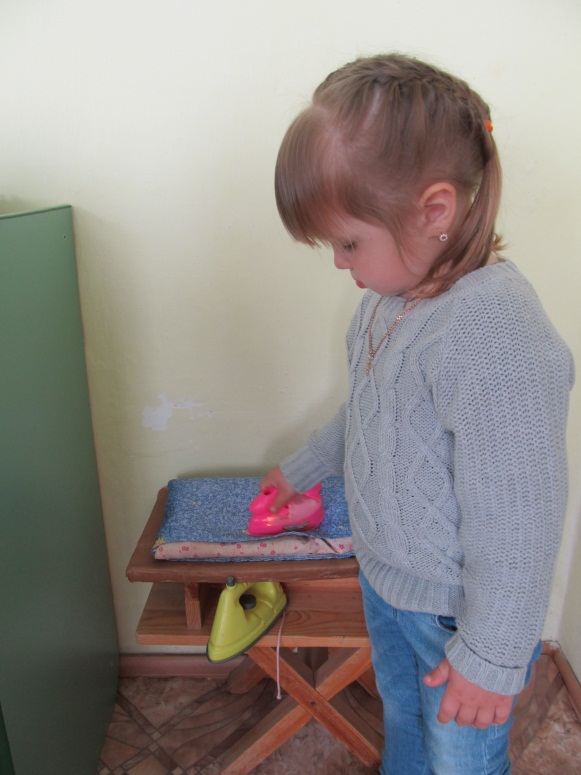 День рождения-лучший праздник!
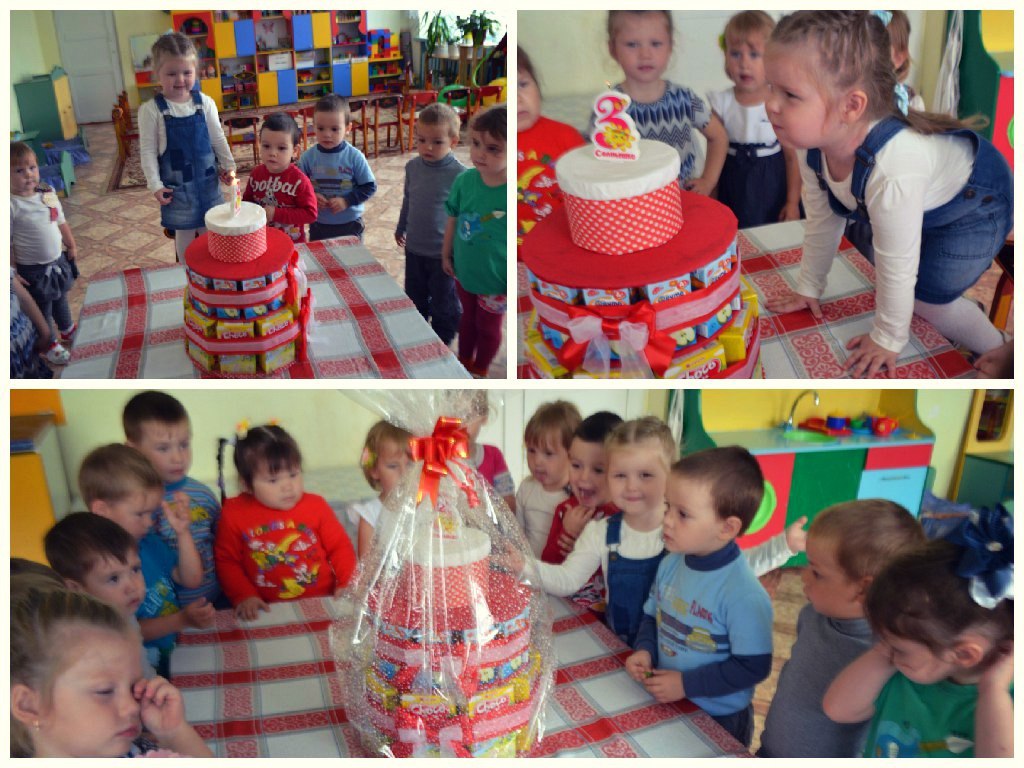 Наши праздники
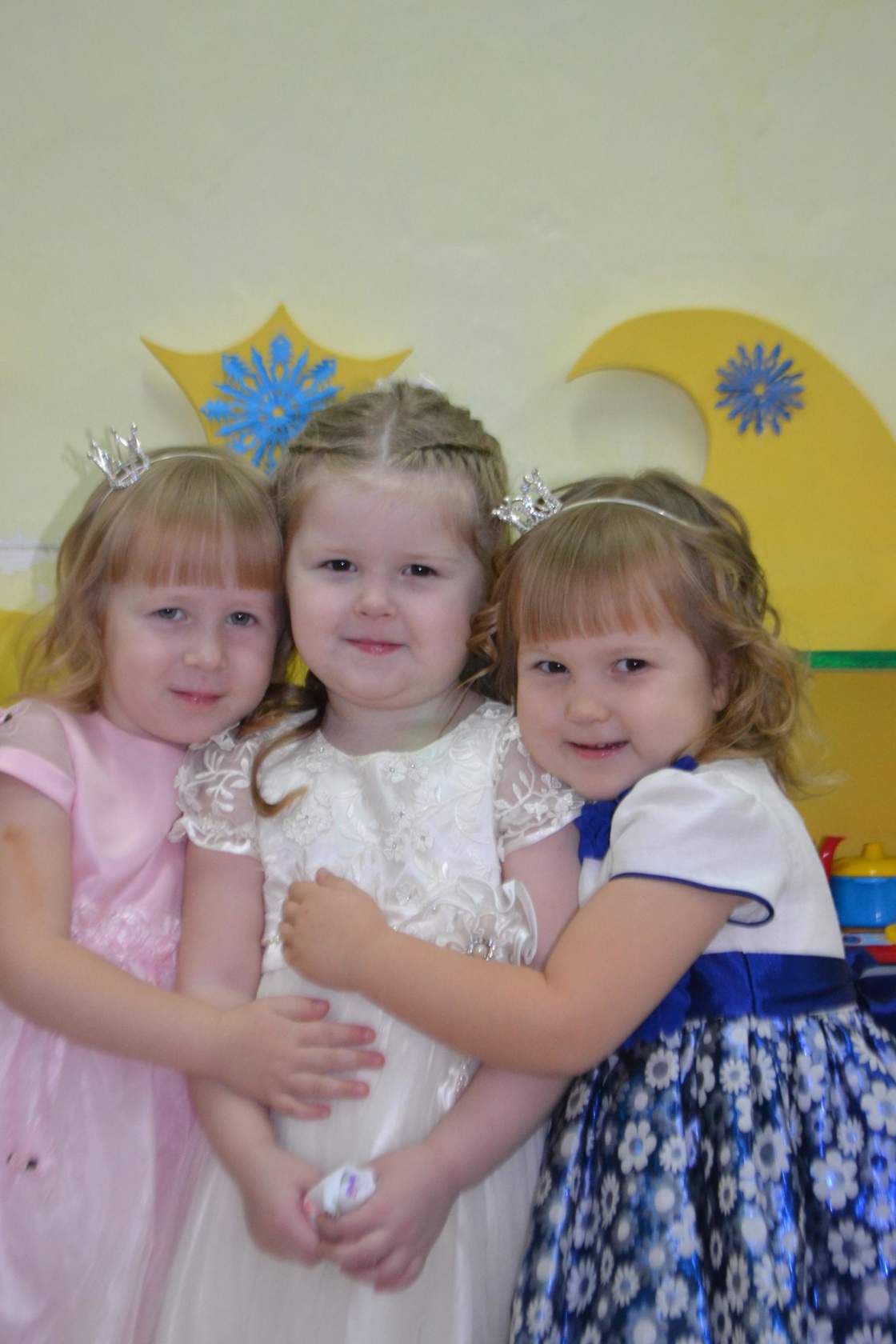 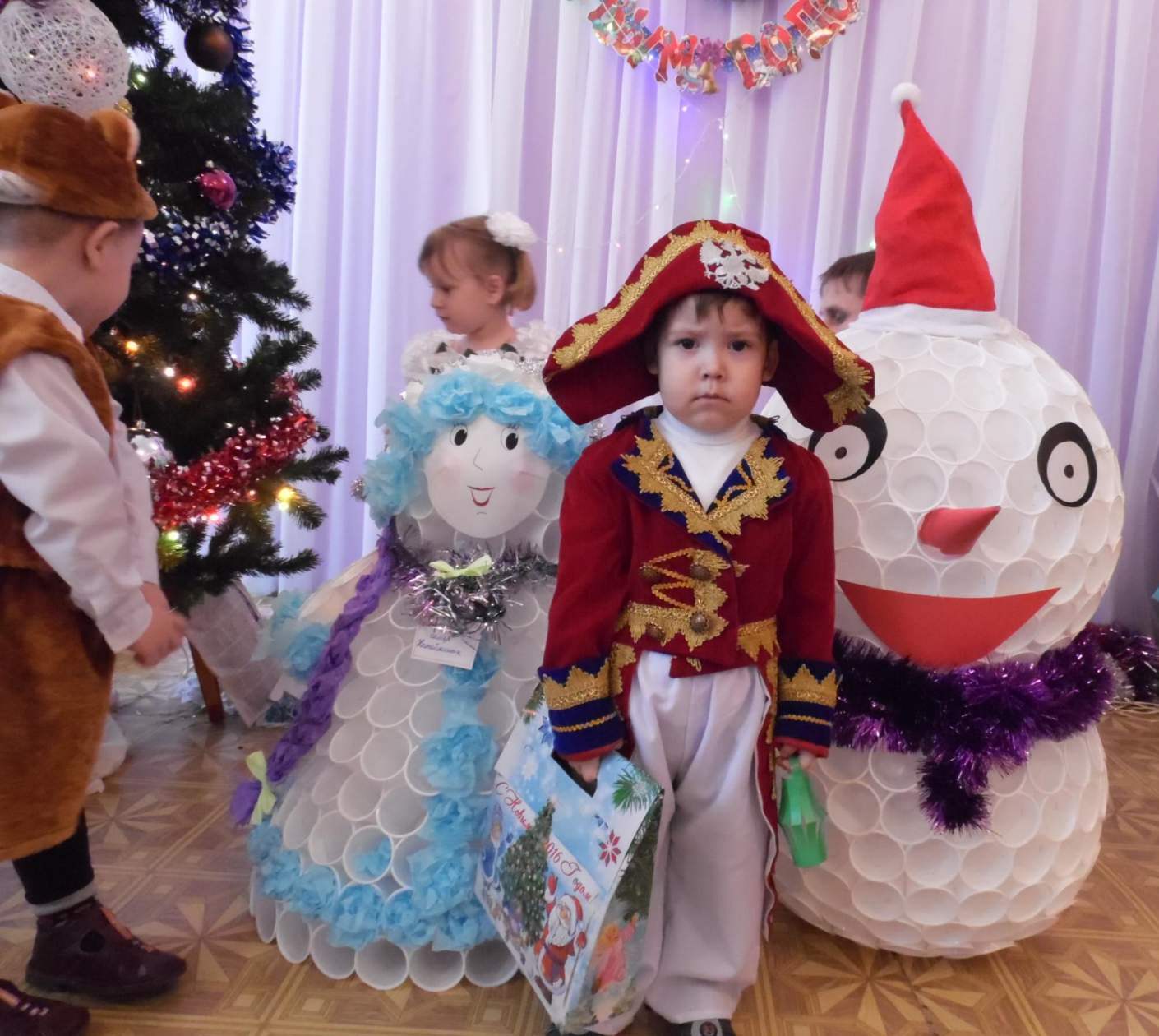 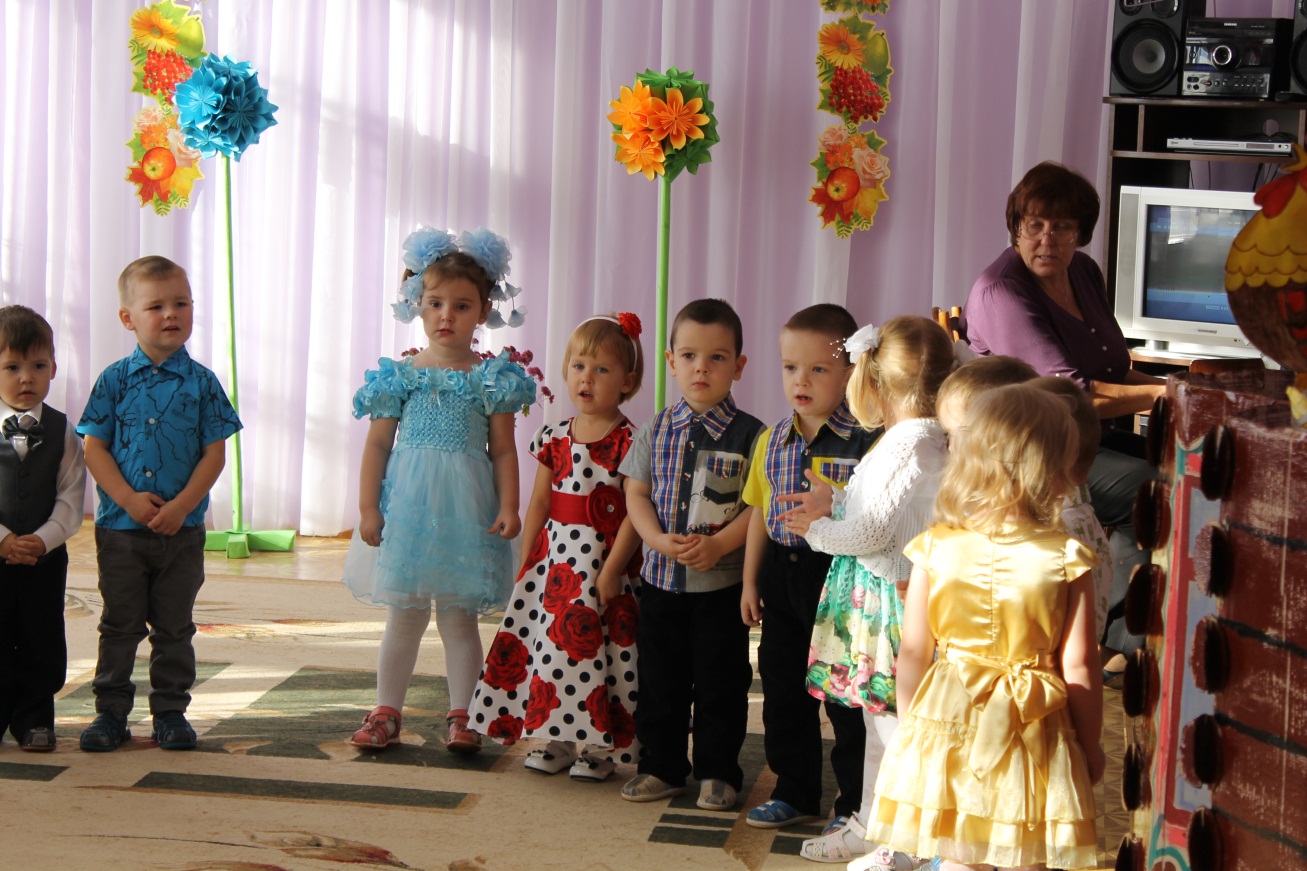 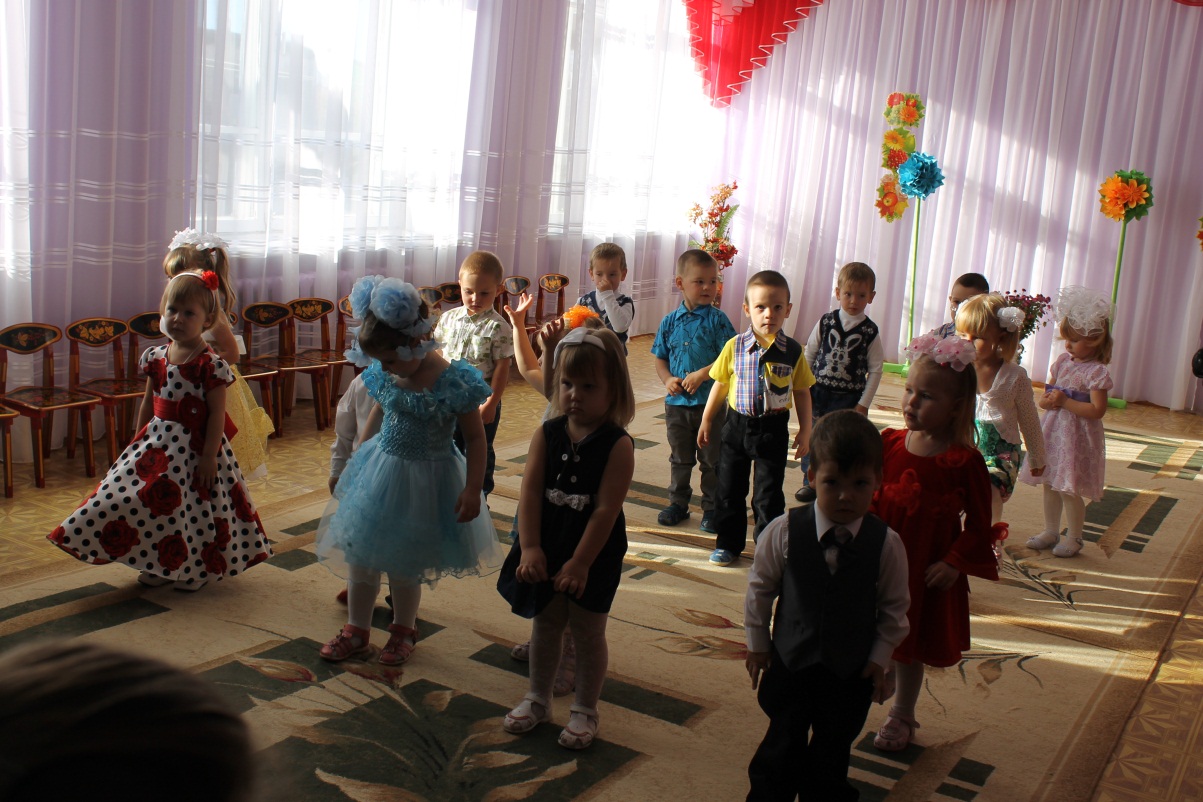 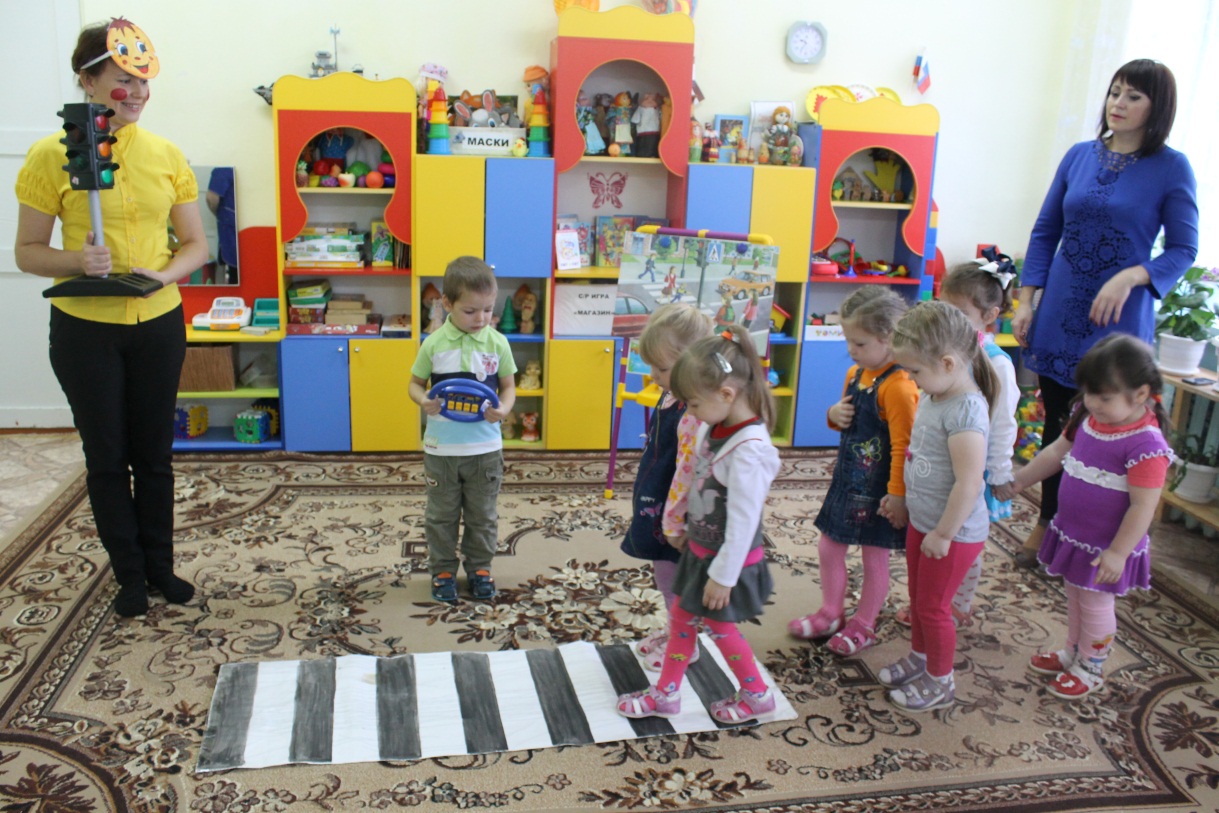 Спасибо за внимание
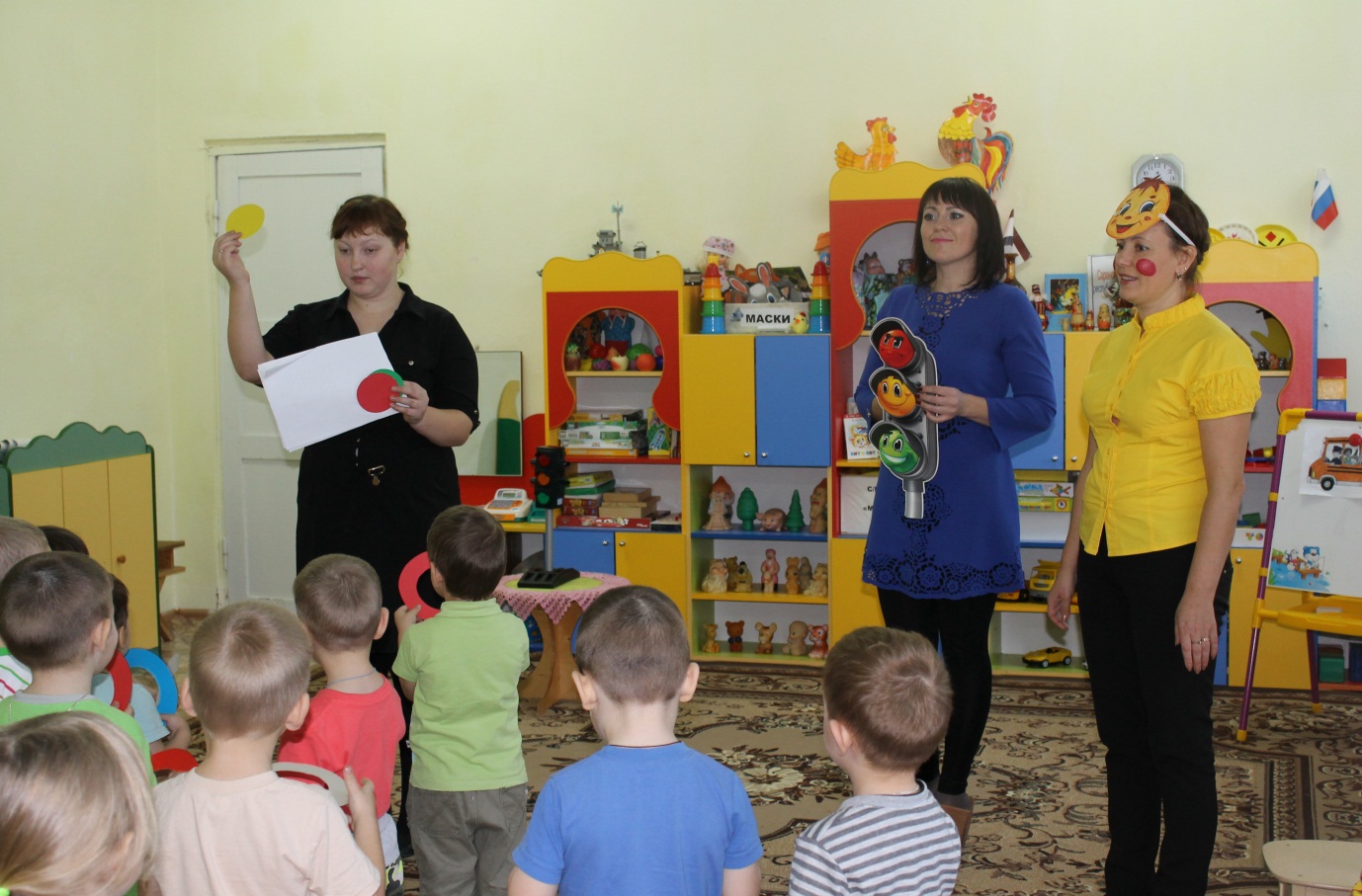